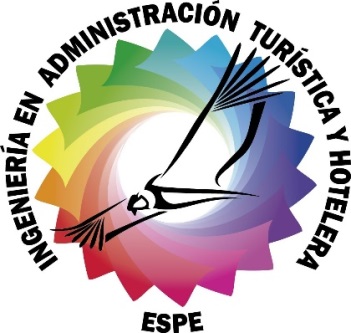 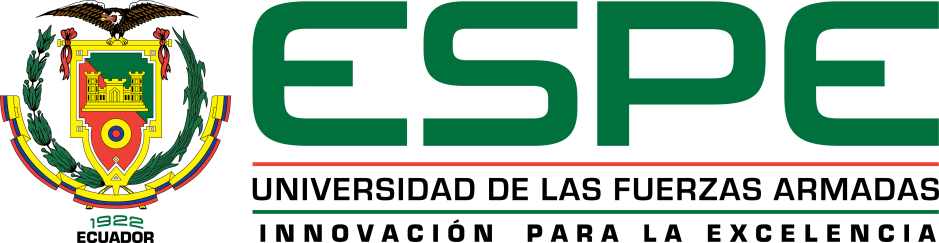 INGENIERÍA EN ADMINISTRACIÓN TURÍSTICA Y HOTELERA

TEMA: EL ROL DE LA MUJER EN EL DESARROLLO DEL TURISMO COMUNITARIO EN EL ECUADOR. CASO SHIRIPUNO

AUTOR: MAGALI ZAPATA

DIRECTOR: MsC. LUIS HUARACA
OBJETIVO GENERAL
MEDIANTE
ANALIZAR
DESARROLLO
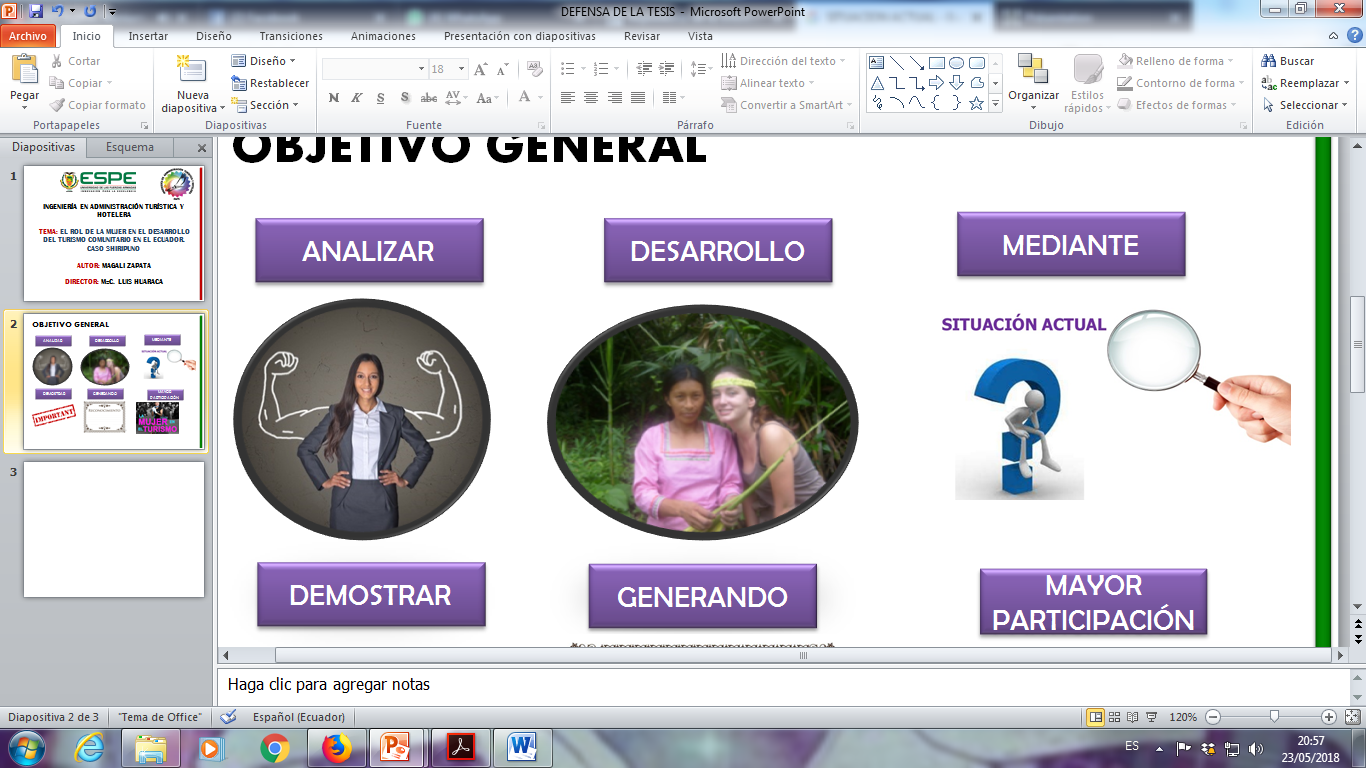 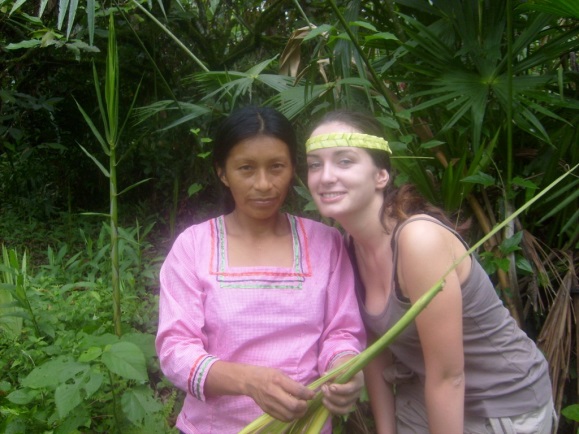 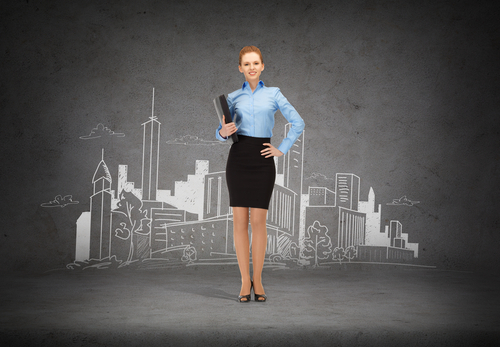 GENERANDO
MAYOR PARTICIPACIÓN
DEMOSTRAR
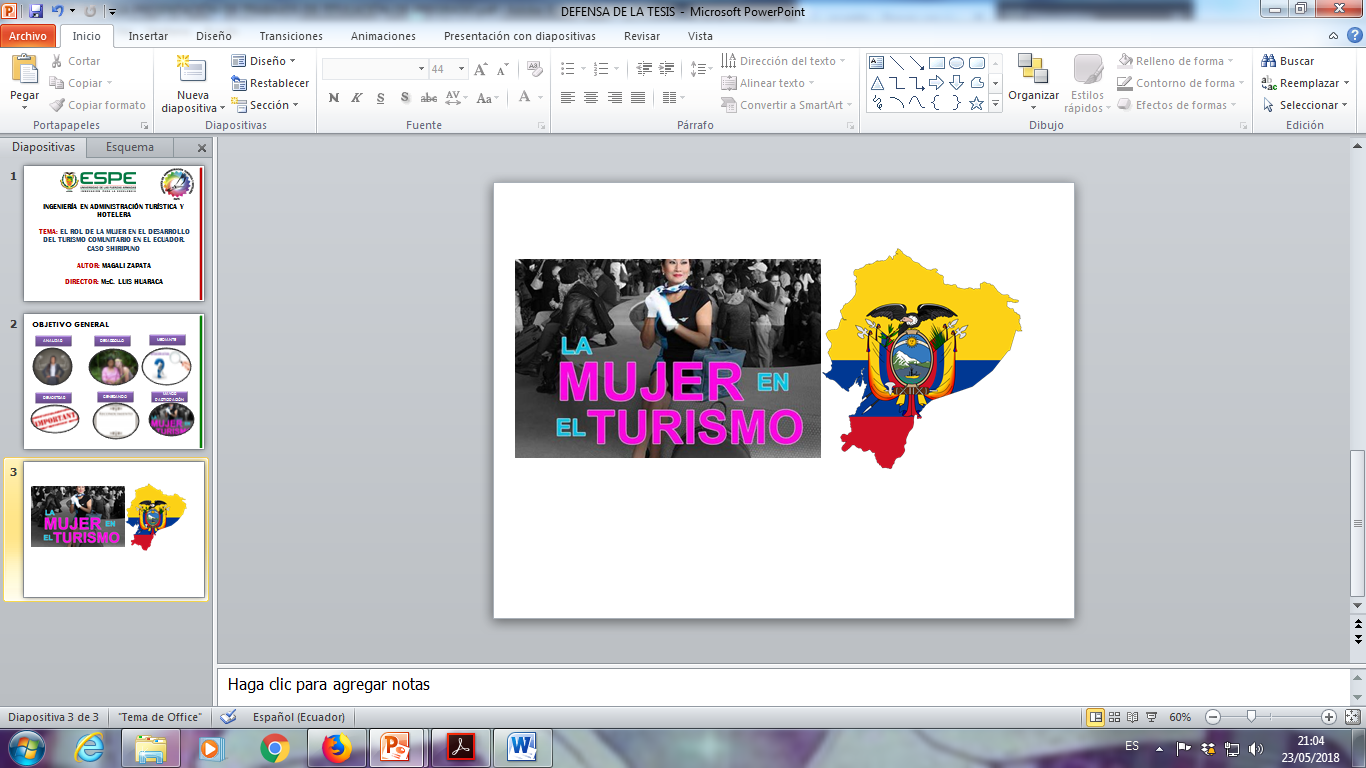 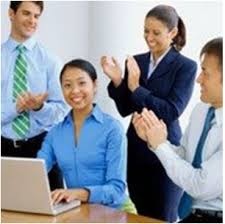 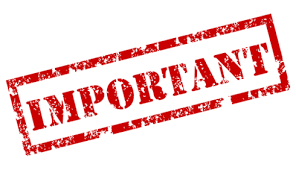 OBJETIVOS ESPECÍFICOS
1
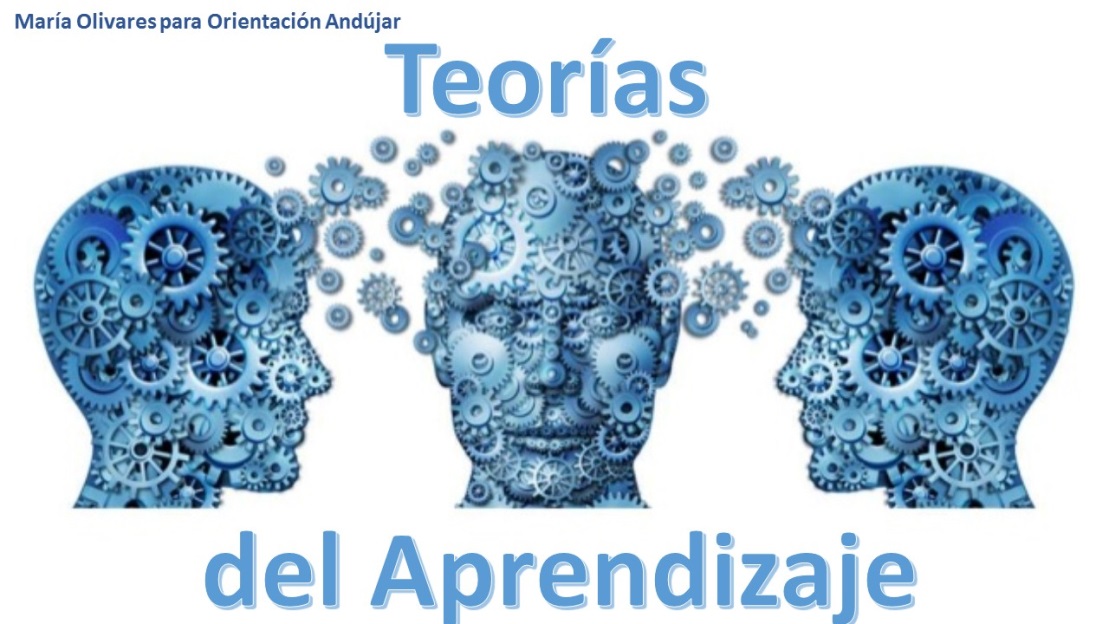 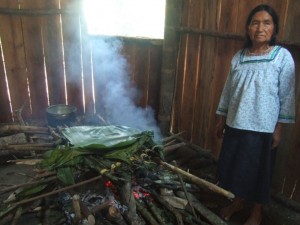 SUSTENTAR
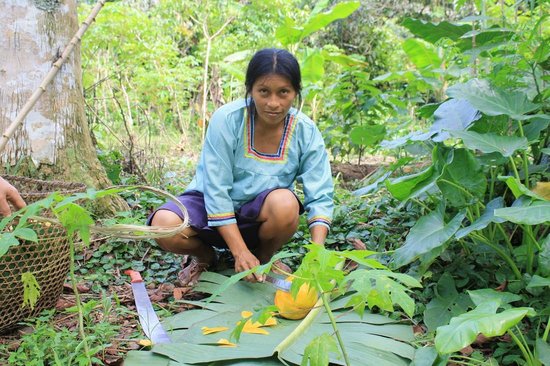 2
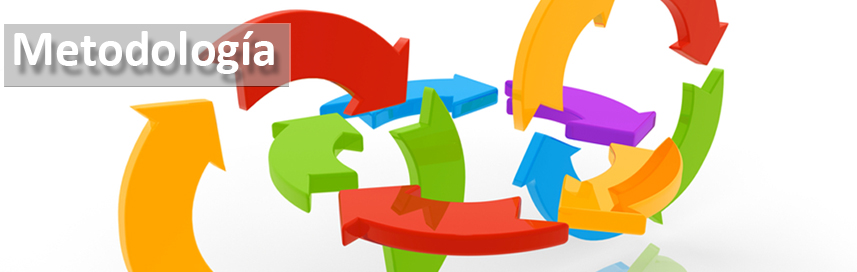 ESTABLECER
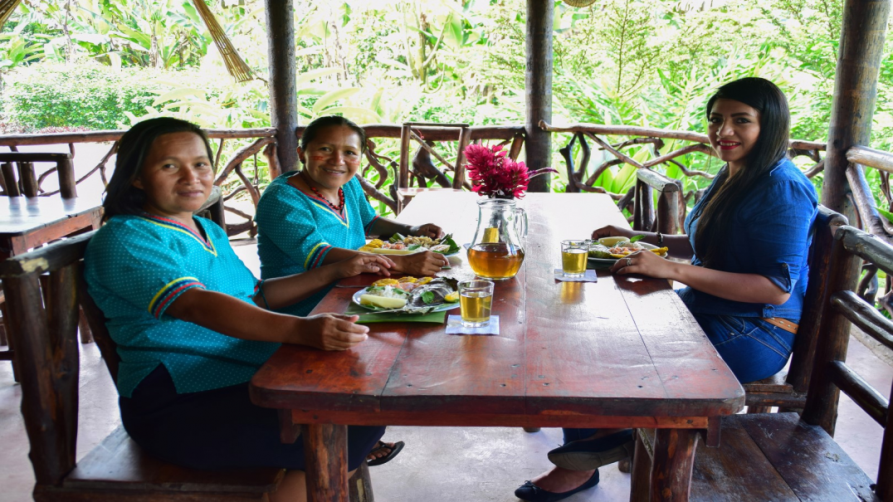 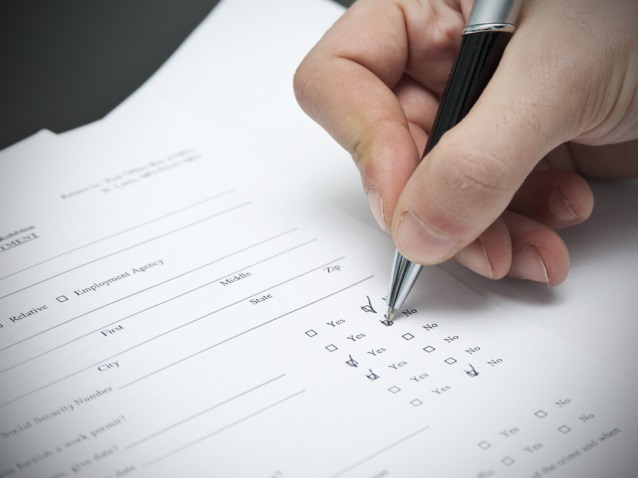 3
SELECCIONAR
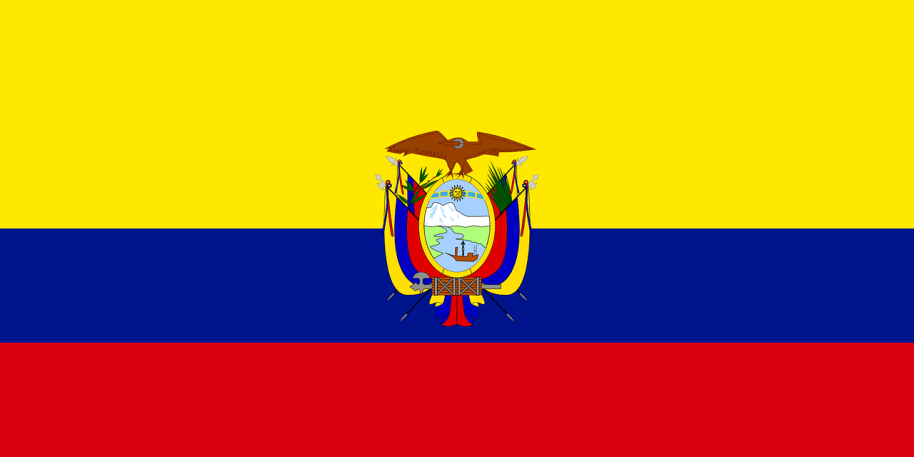 4
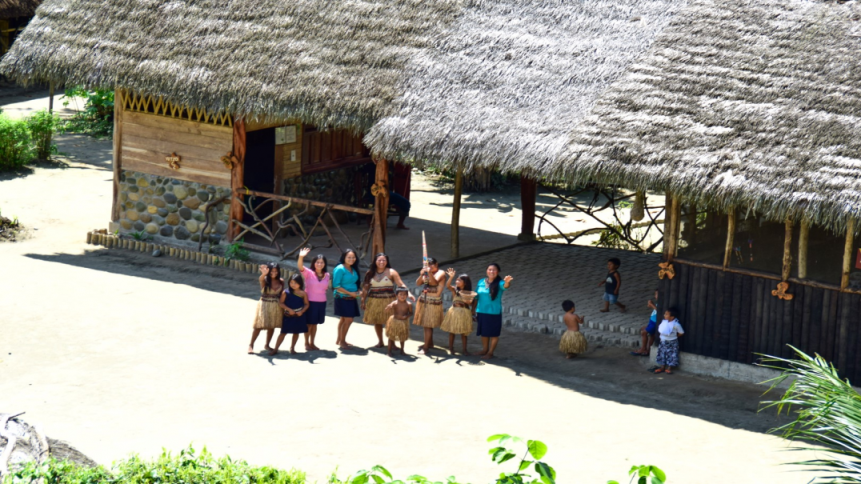 IDENTIFICAR
MARCO TEÓRICO
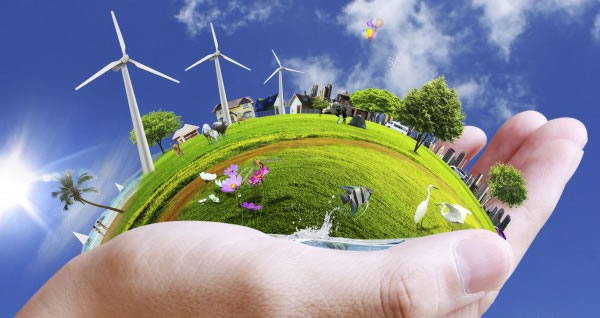 TEORÍA DEL DESARROLLO LOCAL
TEORÍAS DE SOPORTE
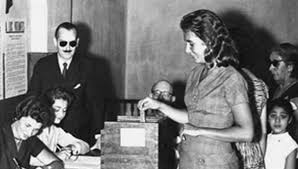 TEORÍA DEL FEMINISMO
MARCO REFERENCIAL
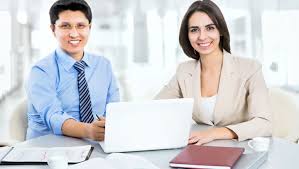 IGUALDAD DE GÉNERO
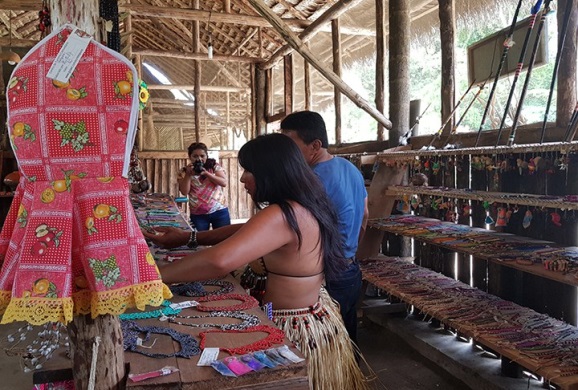 En el campo laboral
ROL DE LA MUJER
En el turismo
En la comunidad
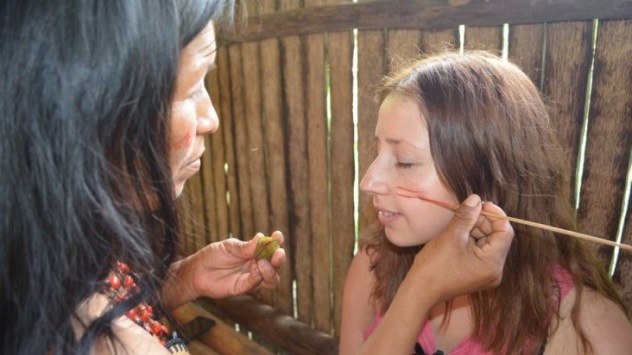 Turismo comunitario
TURISMO
FEPTCE
MARCO CONCEPTUAL
TURISMO COMUNITARIO
ROL DE GÉNERO
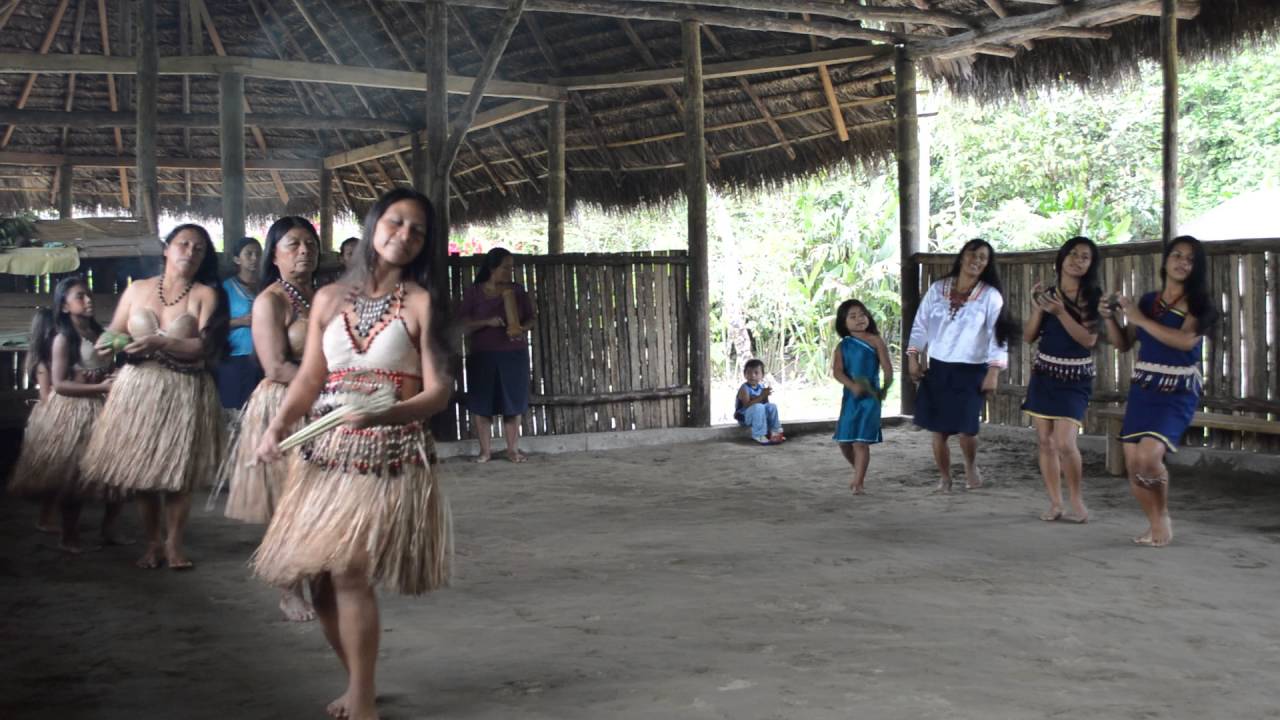 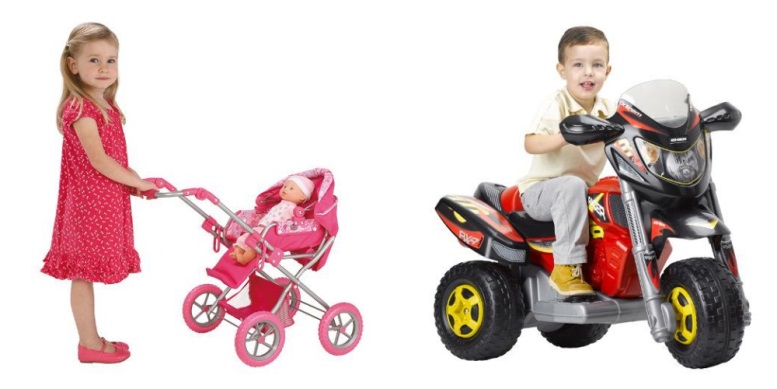 DESARROLLO
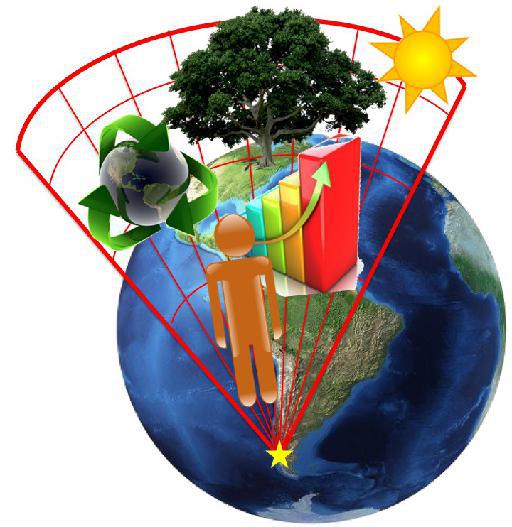 NORMATIVA QUE RIGE EL TURISMO COMUNITARIO EN EL ECUADOR
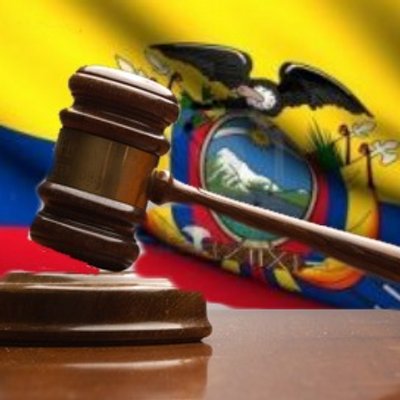 DESARROLLO METODOLÓGICO
TIPOLOGÍA
ENFOQUE
Por el control de 
variables: NO EXPERIMENTAL
Por la unidad de 
análisis: INSITU
MIXTO
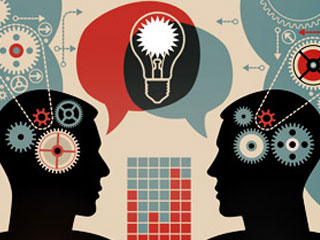 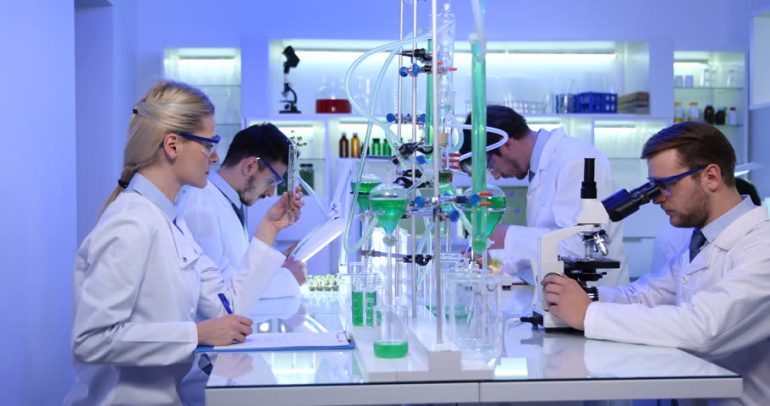 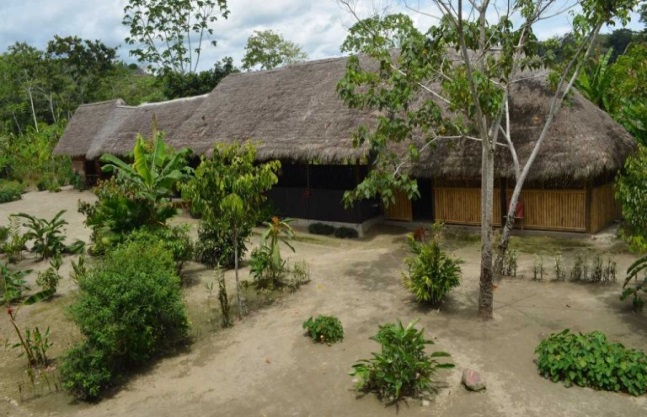 TÉCNICAS
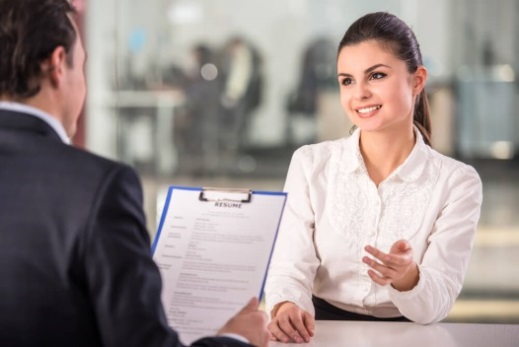 ENCUESTA
INSTRUMENTO
CUESTIONARIO
ENTREVISTA
COBERTURA DE LAS UNIDADES DE ANÁLISIS
MUESTRA
121 ENCUESTADOS
DIAGNÓSTICO DE LA ZONA DE ESTUDIO
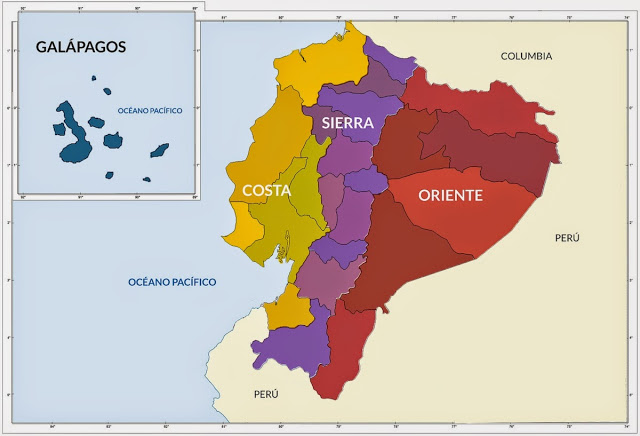 REPÚBLICA DEL ECUADOR
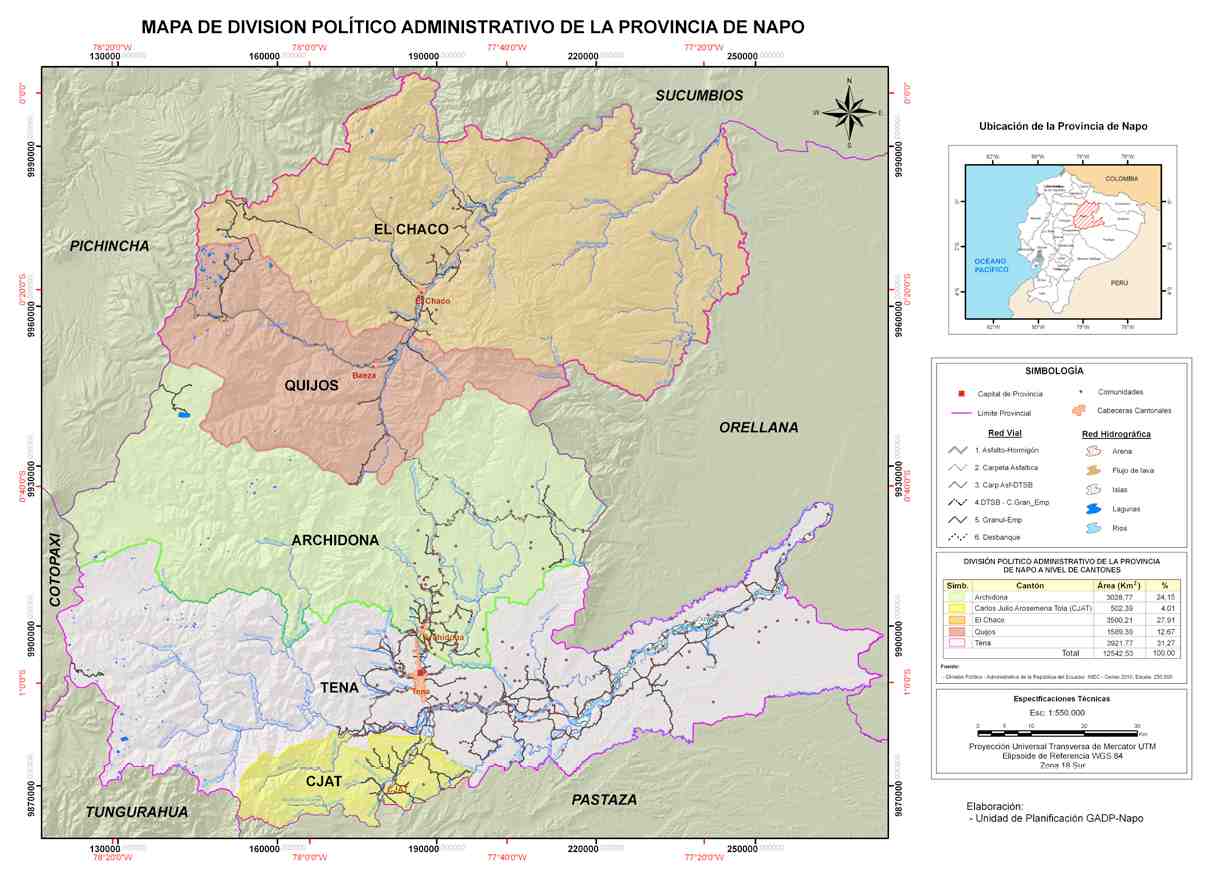 PROVINCIA DE NAPO
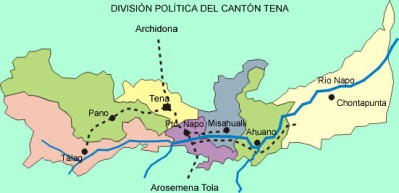 CANTÓN TENA
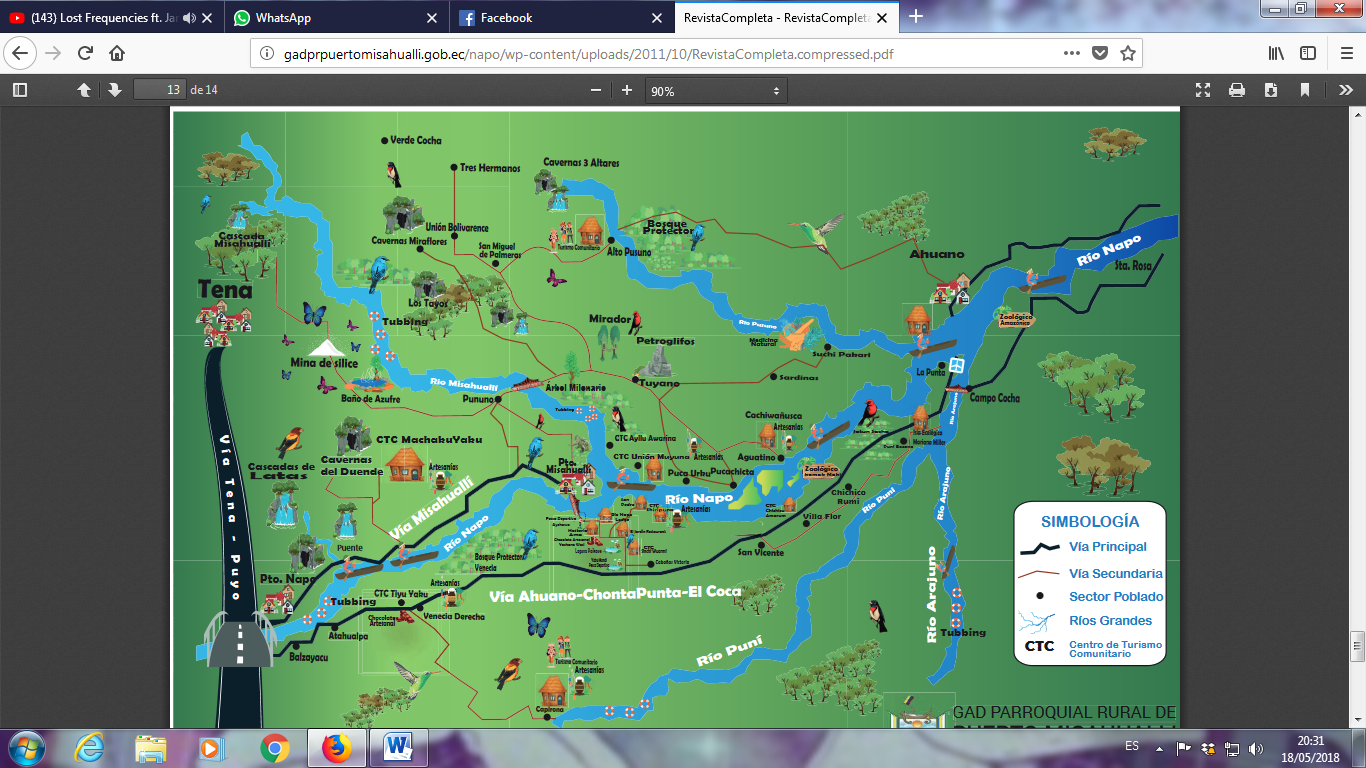 PARROQUIA PUERTO MISAHUALLÍ
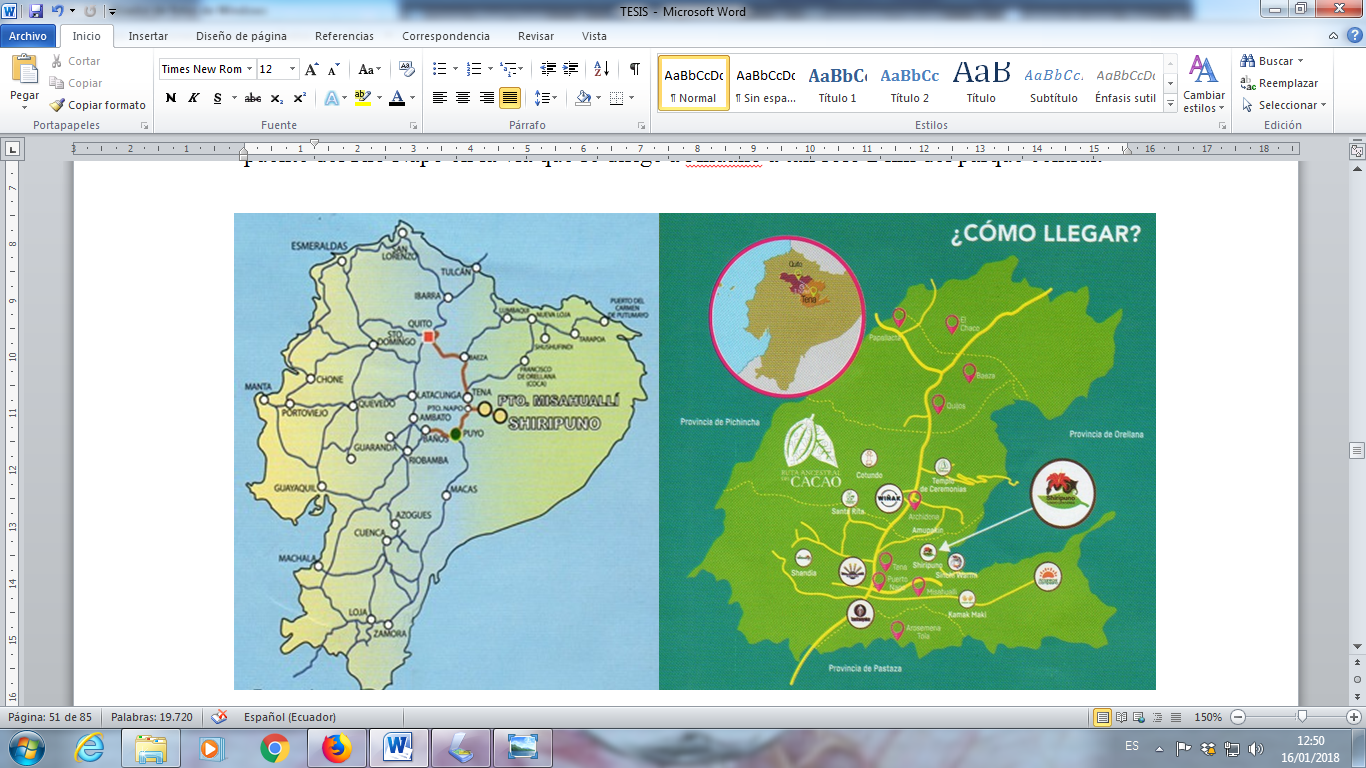 COMUNIDAD SHIRIPUNO
FACTOR TURÍSTICO
CENTRO TURÍSTICO COMUNITARIO (CTC) SHIRIPUNO
AMUKISHMI
2005
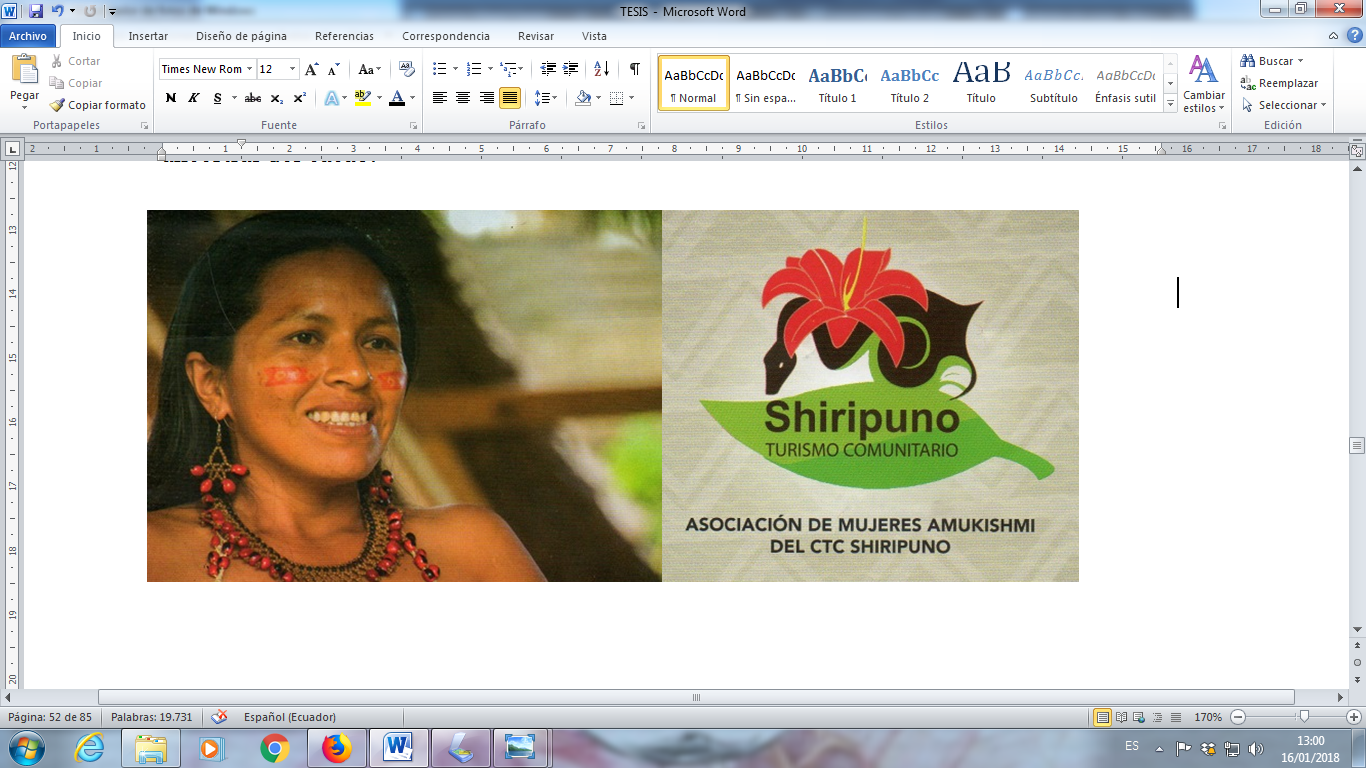 RUTA ANCESTRAL DEL CACAO
CTC
2006
2017
SERVICIOS TURÍSTICOS
ALOJAMIENTO
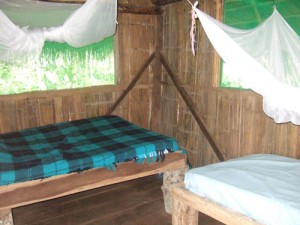 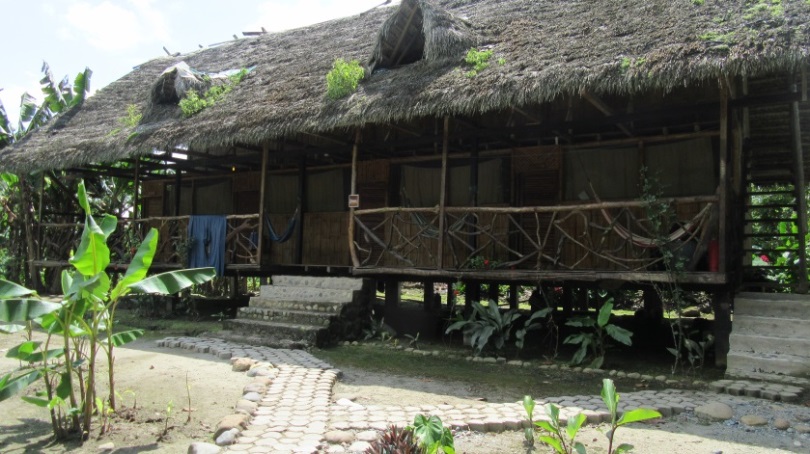 32 PAX
RESTAURANTE
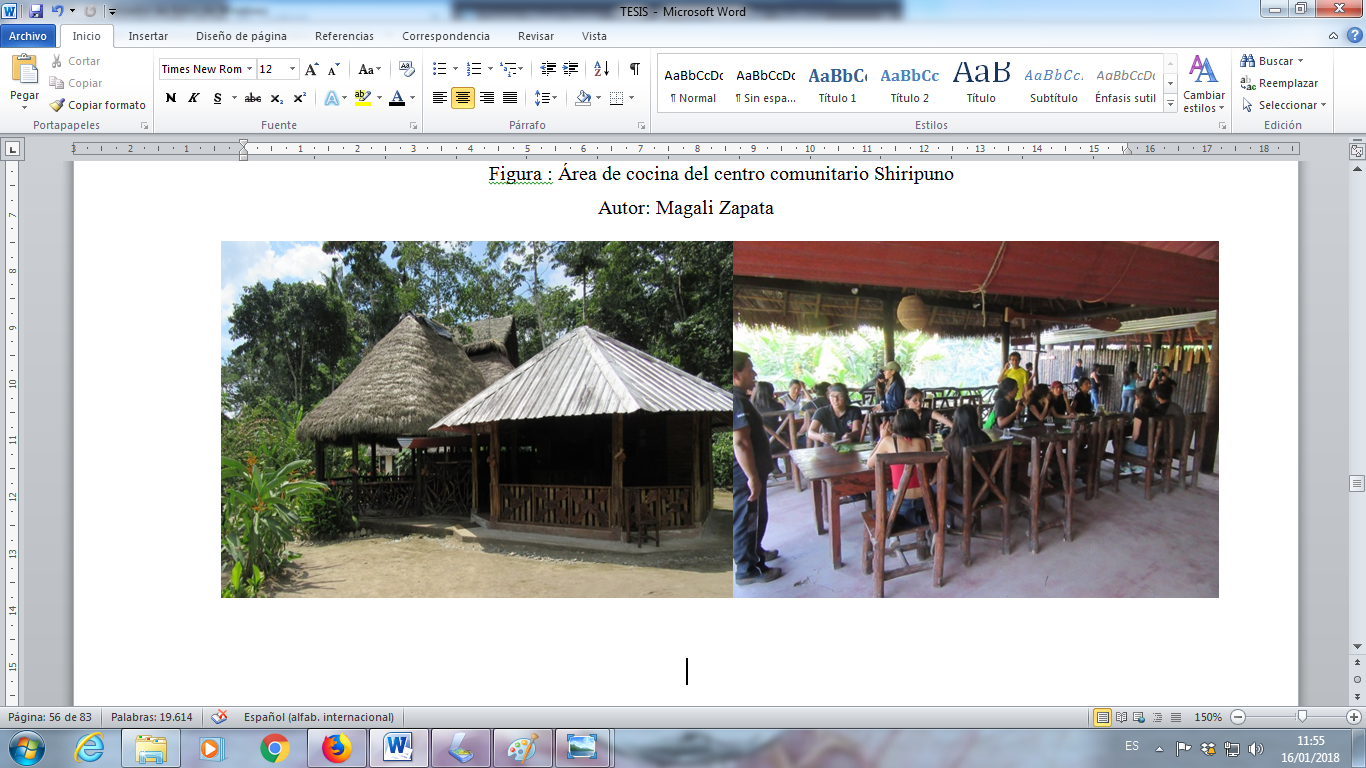 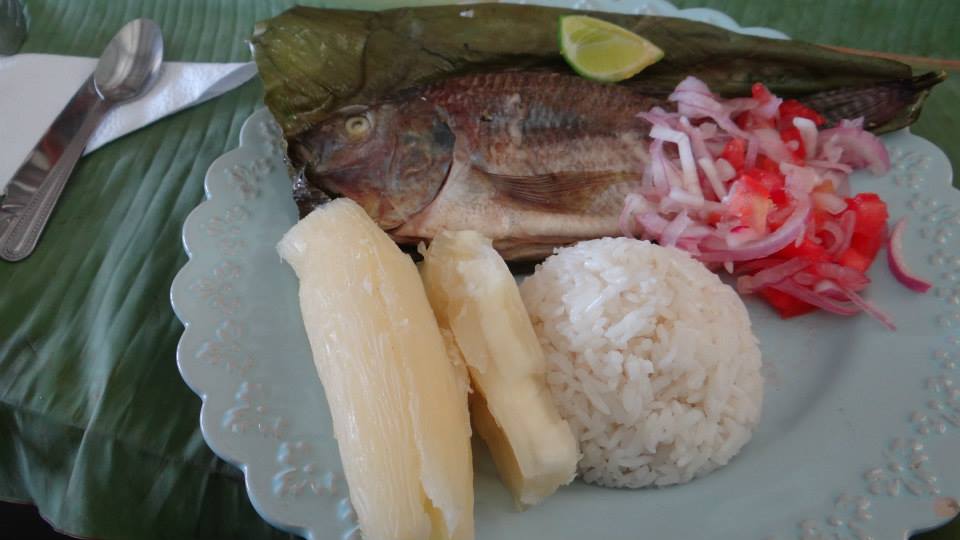 48 PAX
DANZA Y MÚSICA KICHWA
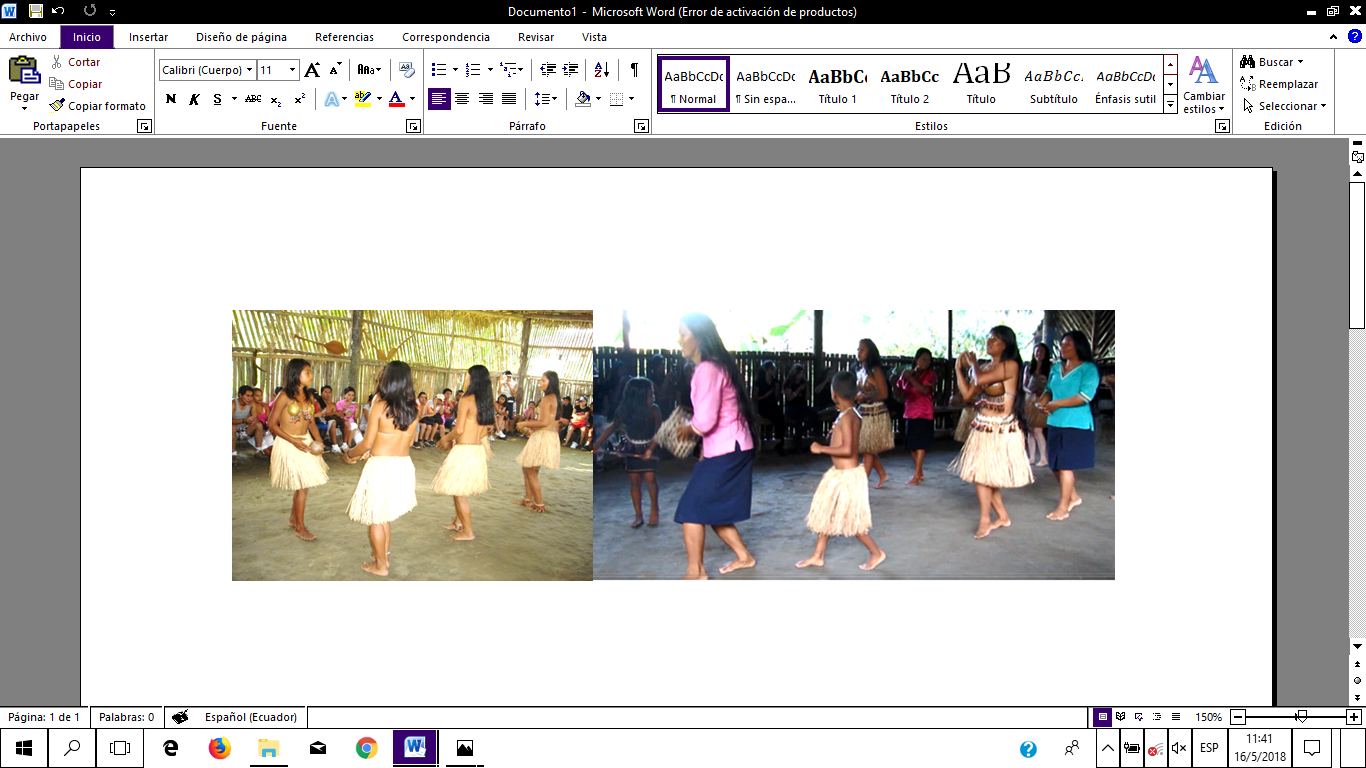 ELABORACIÓN DE ARTESANÍAS
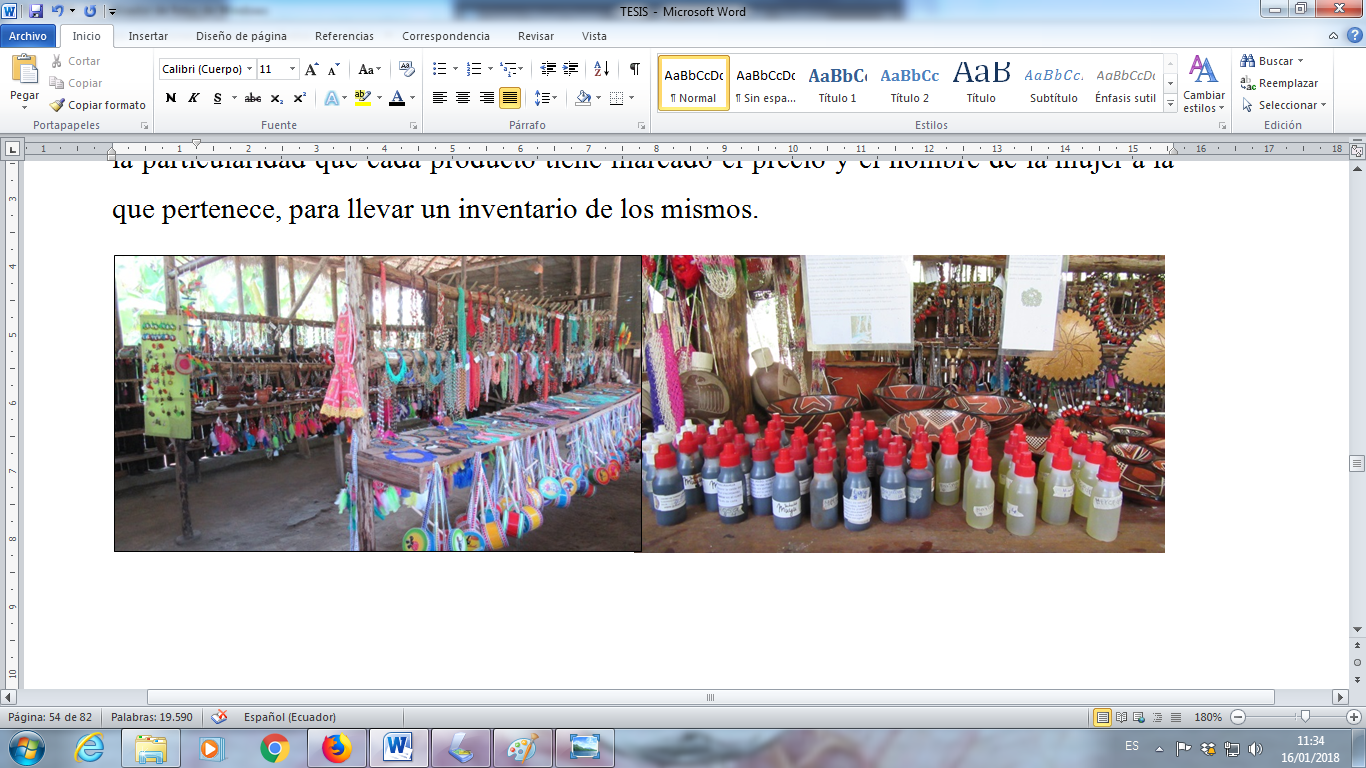 ELABORACIÓN DE CHOCOLATE ARTESANAL Y CHICHA DE YUCA
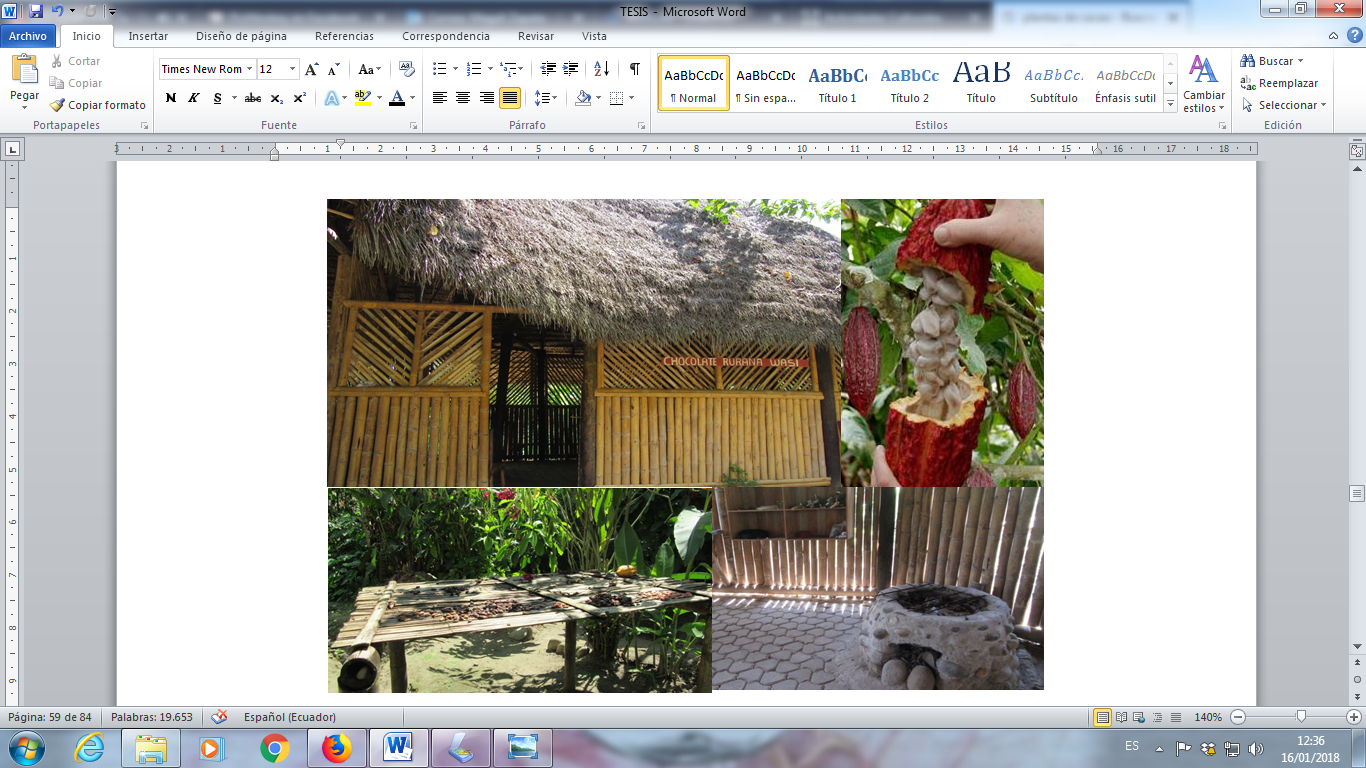 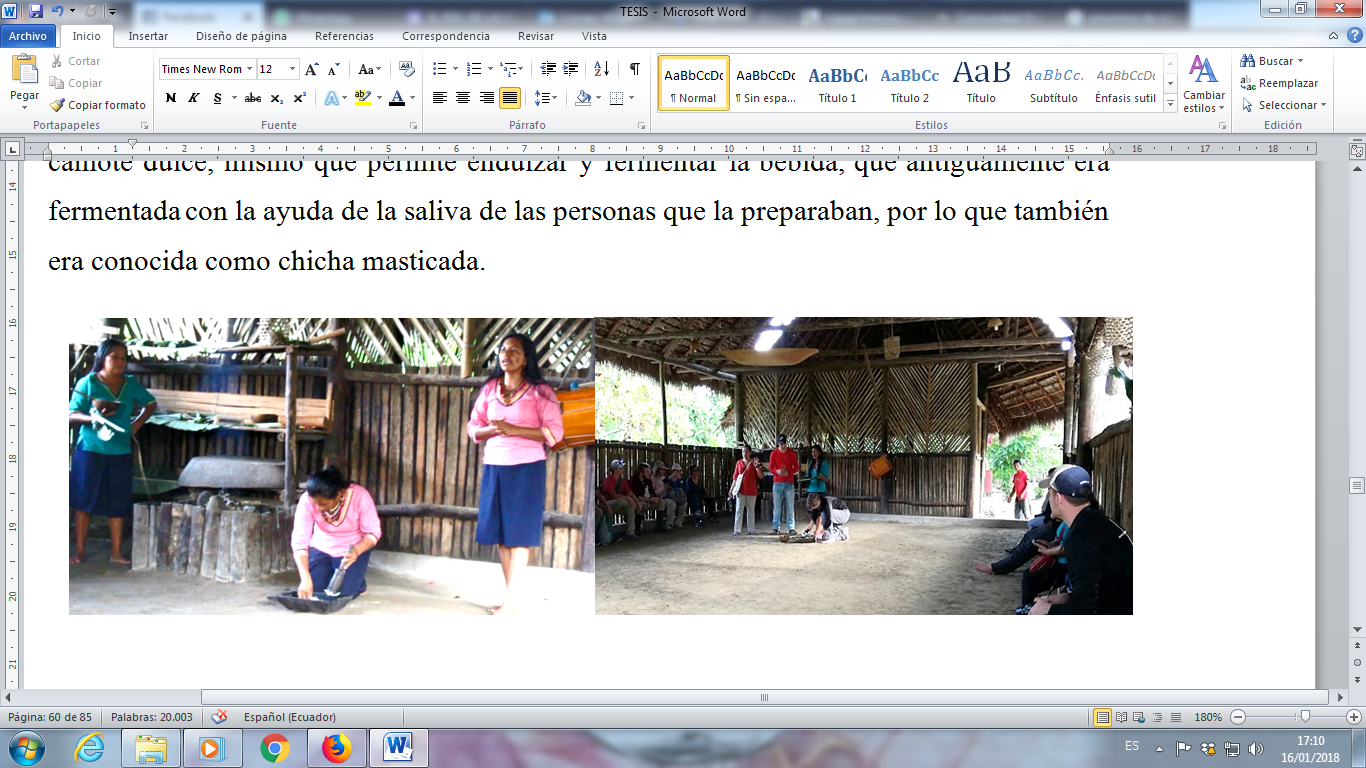 ATRACTIVOS NATURALES
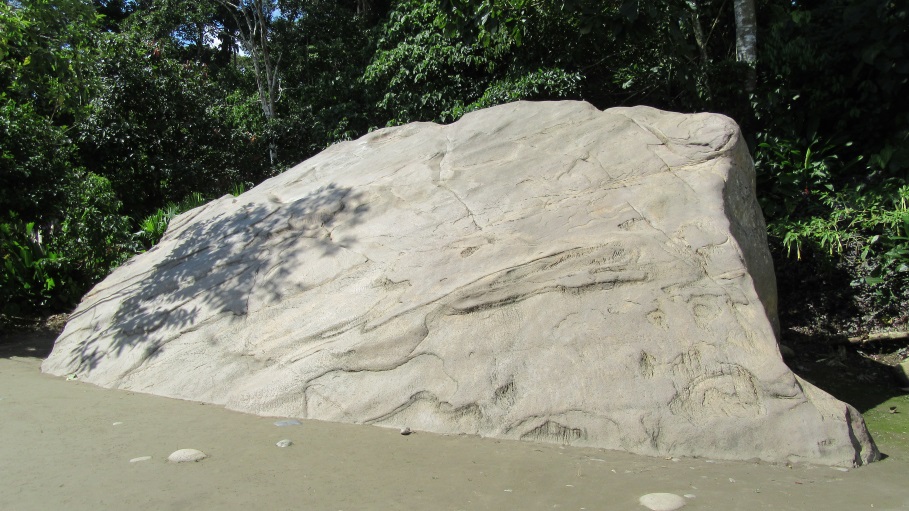 RESULTADOS ENCUESTA
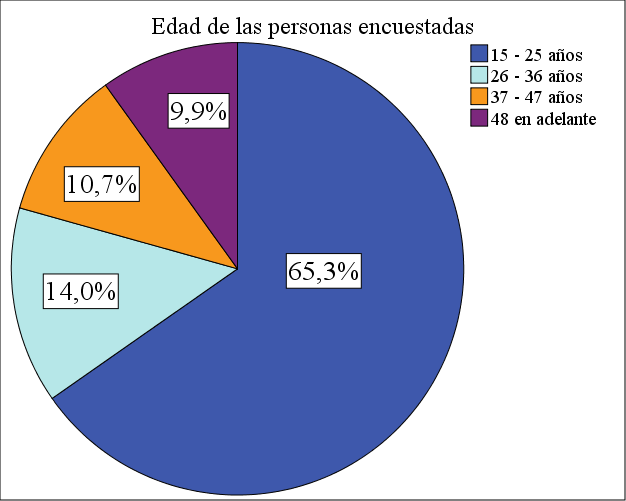 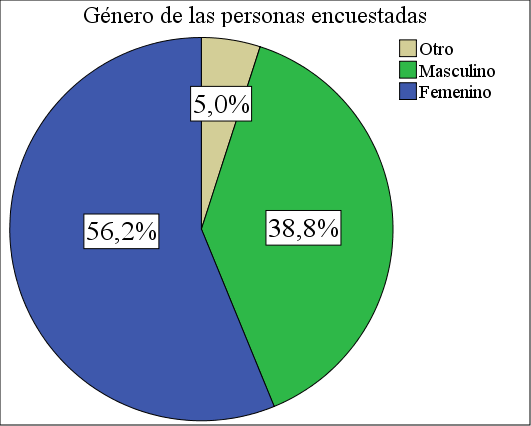 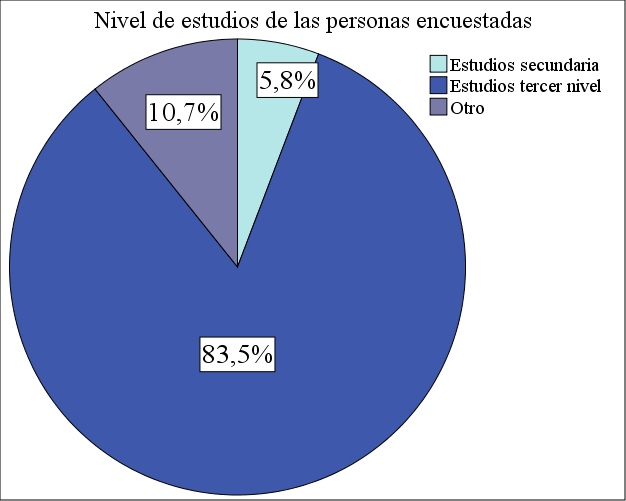 ¿CONSIDERA USTED QUE EXISTEN LAS MISMAS OPORTUNIDADES PARA HOMBRES Y MUJERES EN EL CAMPO LABORAL?
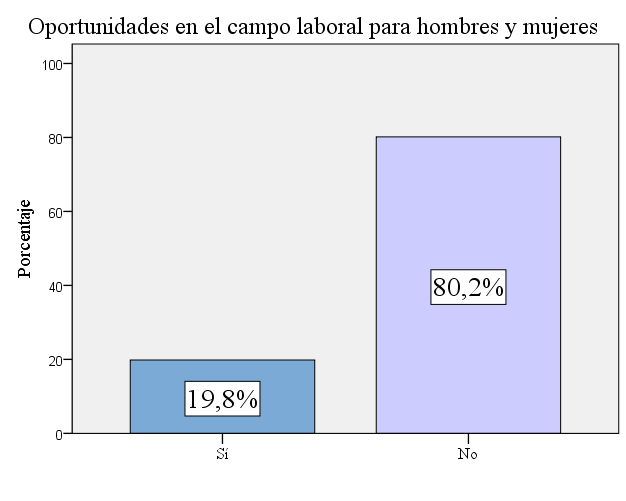 ¿CUÁL ES LA IMPORTANCIA QUE USTED DA AL HECHO DE QUE EL CENTRO TURÍSTICO COMUNITARIO SHIRIPUNO, UBICADO EN PUERTO MISAHUALLÍ, CANTÓN TENA, SEA LIDERADO POR MUJERES?
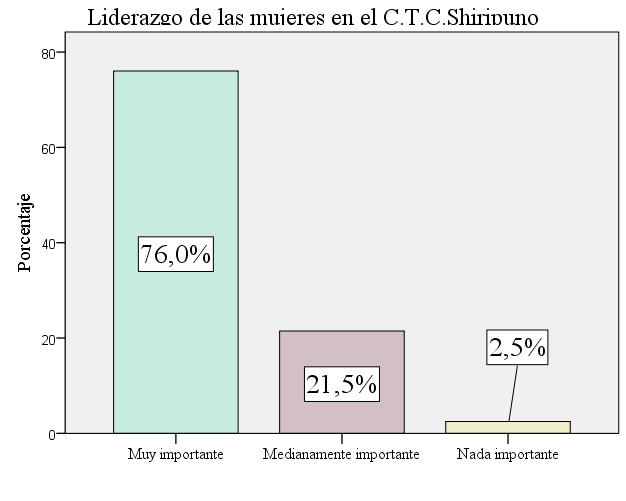 ¿QUÉ NIVEL DE DESARROLLO HA TENIDO LA COMUNIDAD DE SHIRIPUNO LIDERADA POR MUJERES, MEDIANTE EL TURISMO COMUNITARIO?
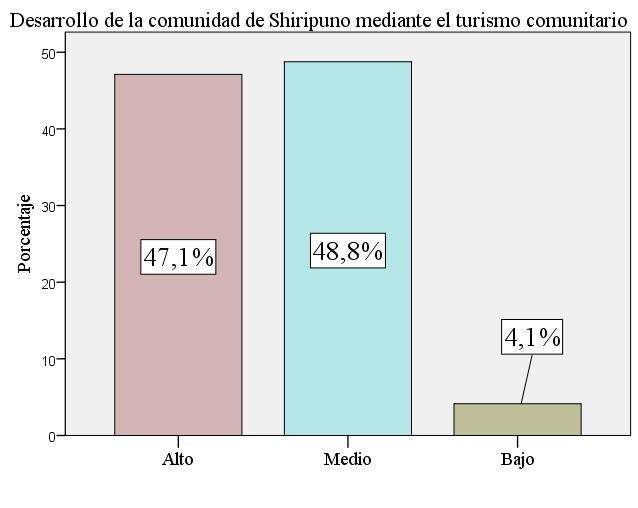 ¿QUÉ ENTIDADES DEBERÍAN BRINDAR APOYO A NUEVOS EMPRENDIMIENTOS DENTRO DEL TURISMO COMUNITARIO LIDERADO POR MUJERES? ESCOJA 2 RESPUESTAS.
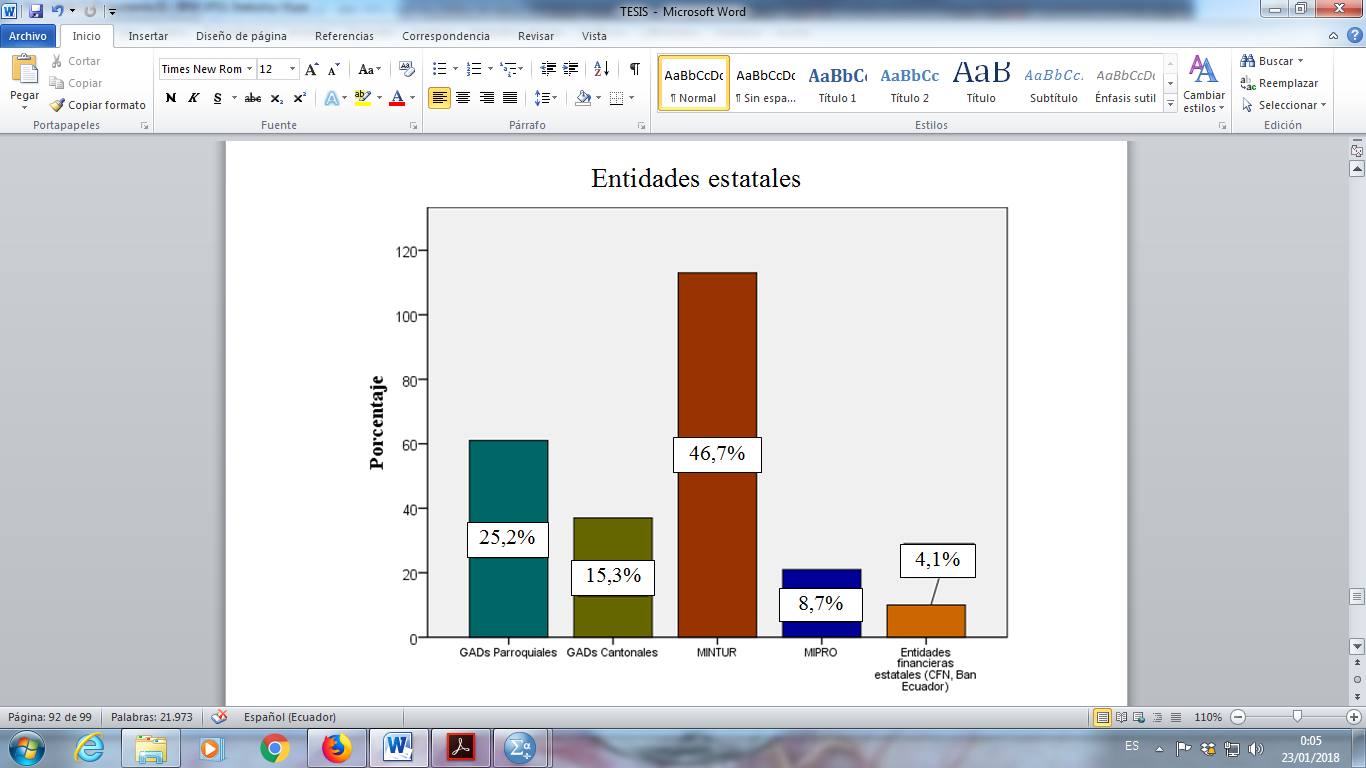 ENTREVISTA
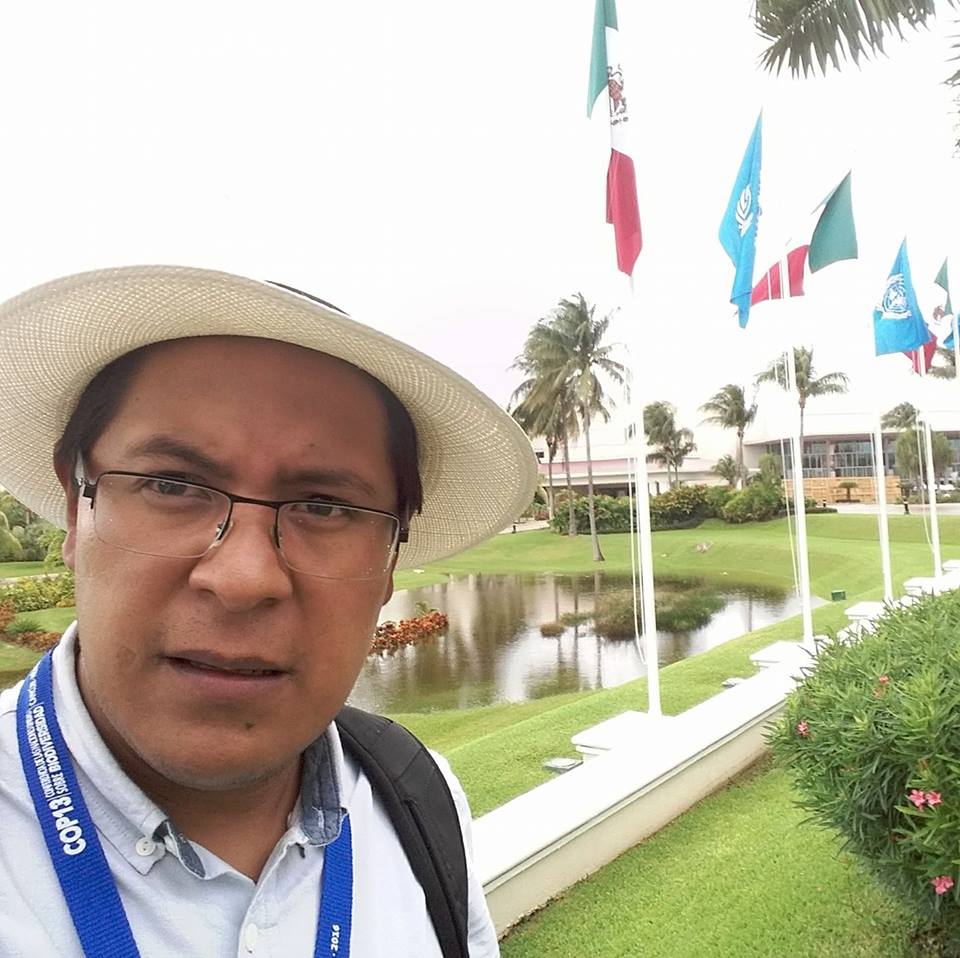 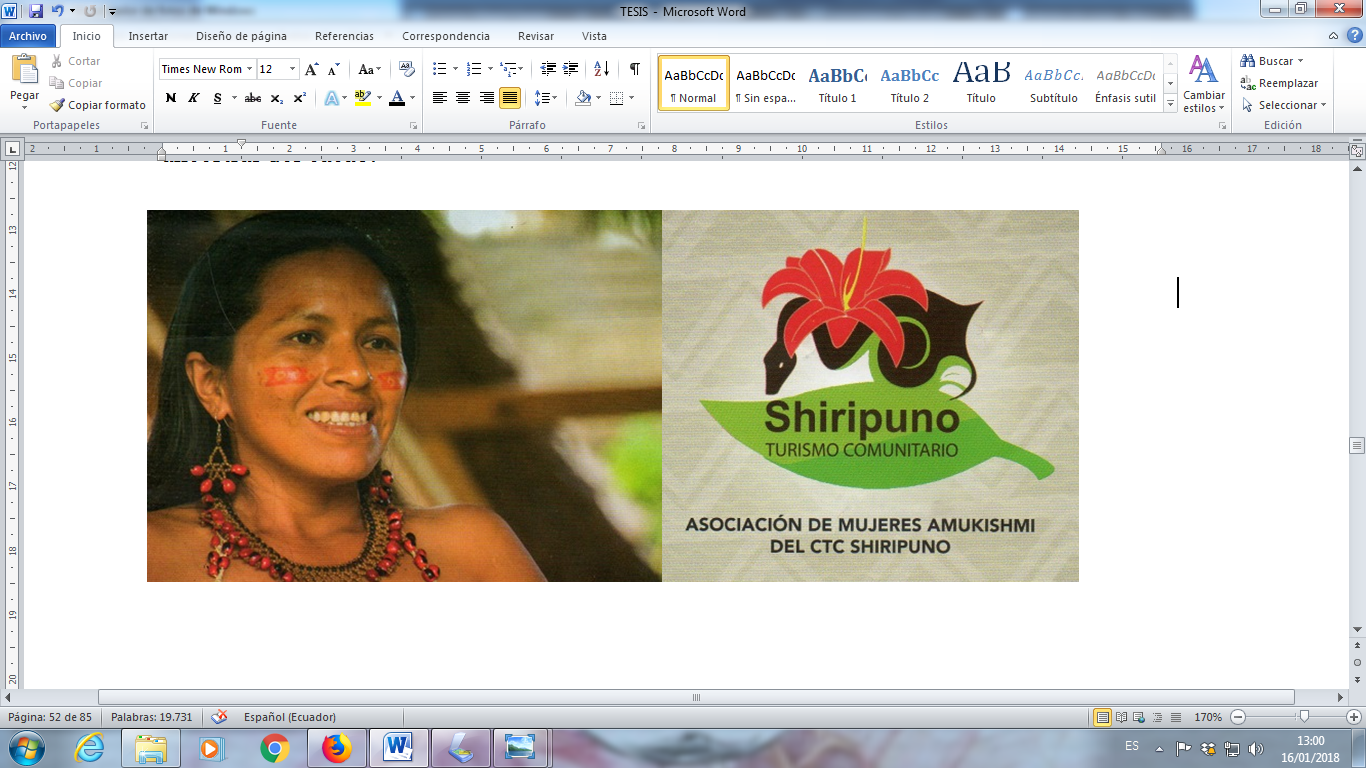 SRA. YAJAIRA RIVADENEYRA
LÍDER ACTUAL DEL CTC SHIRIPUNO
SR. GALINDO PARRA
PRESIDENTE DE LA FEPTCE
PARTICIPACIÓN DE LAS MUJERES EN EL CTC SHIRIPUNO
ADMINISTRACIÓN
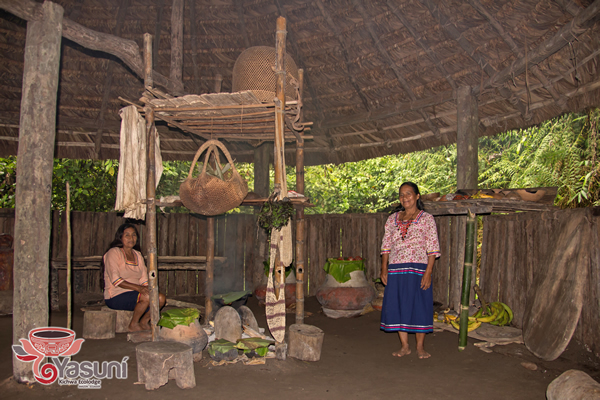 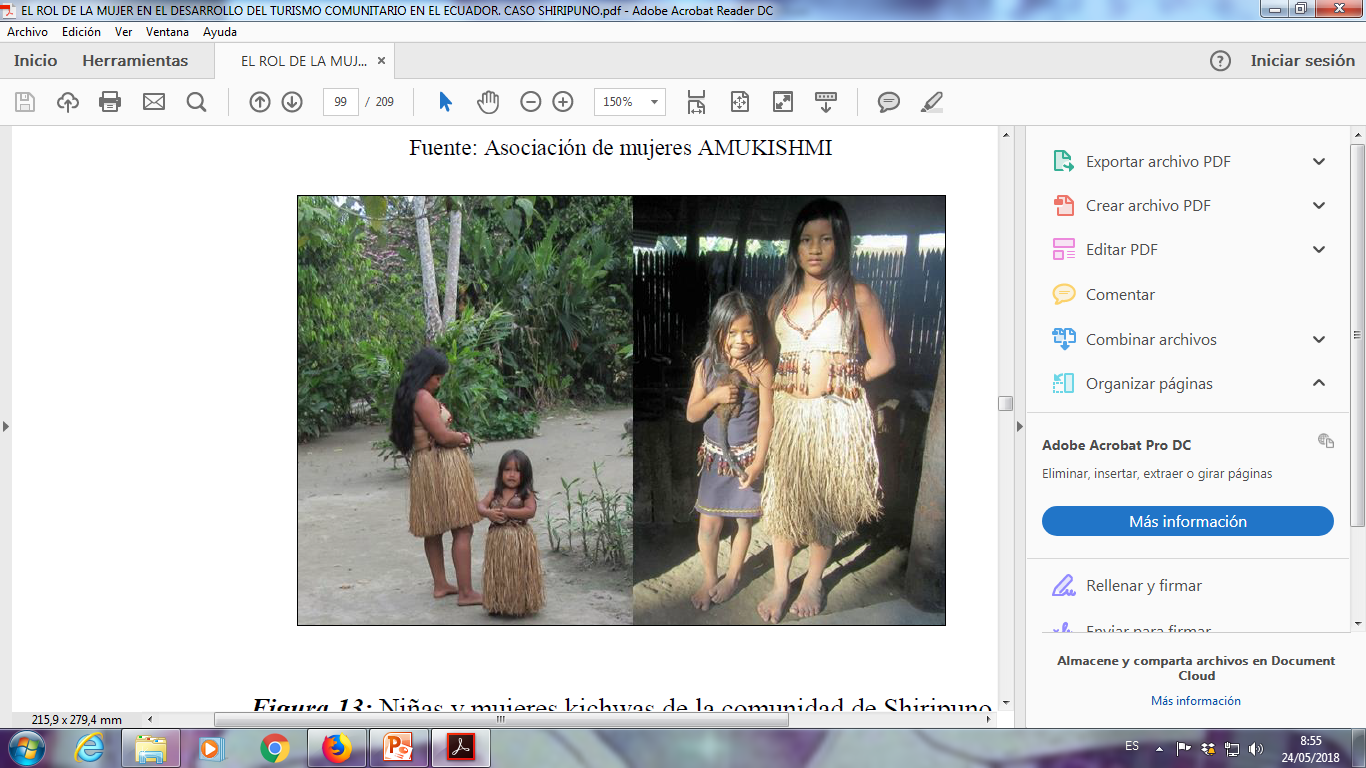 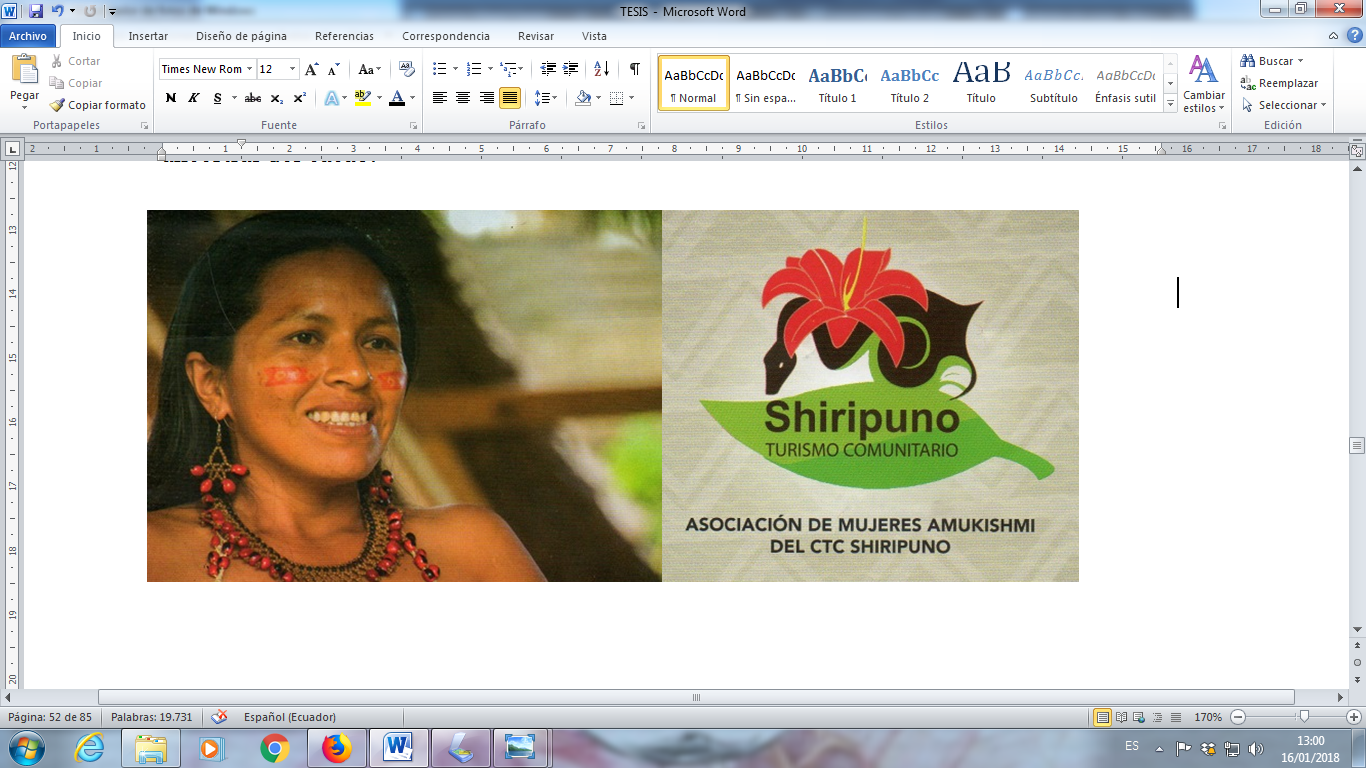 CAMPO LABORAL
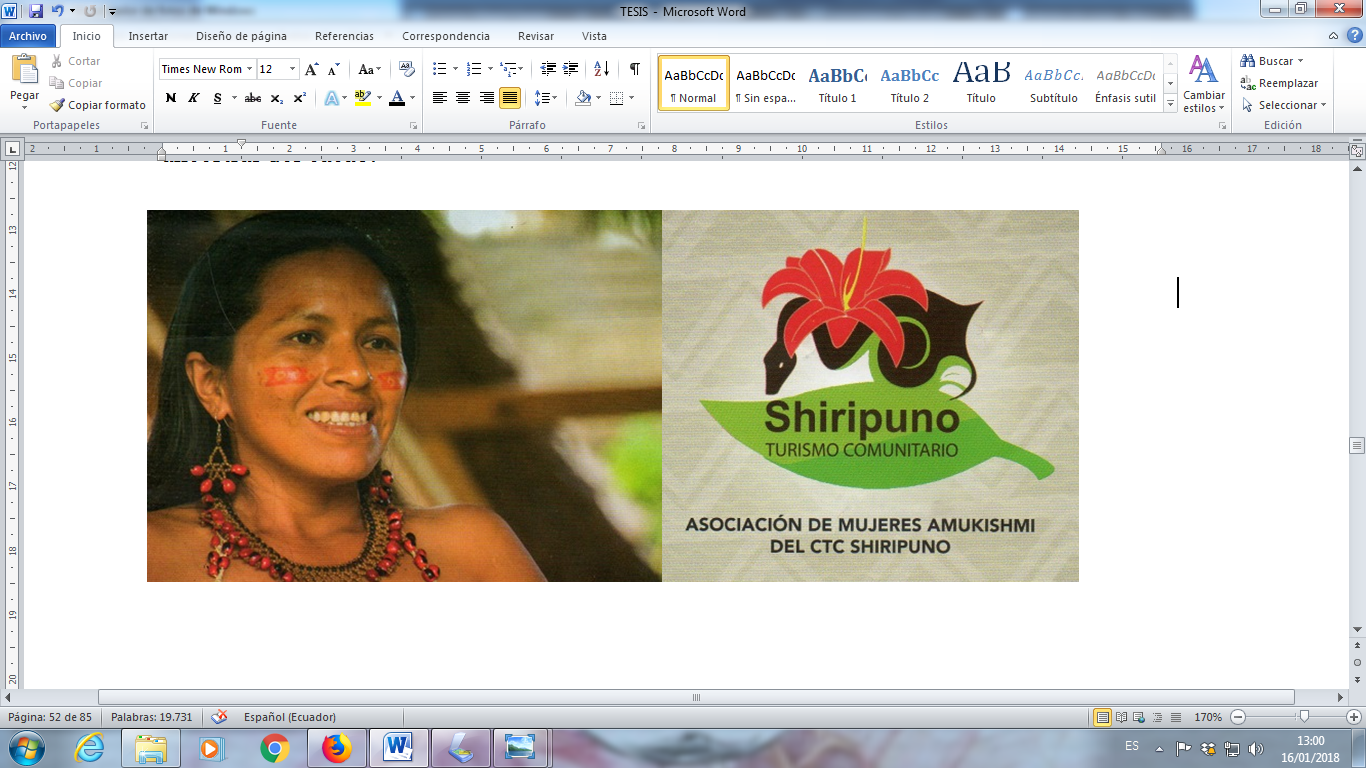 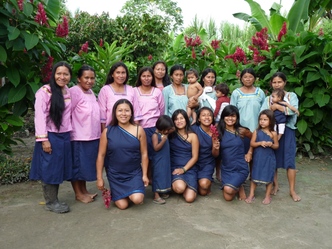 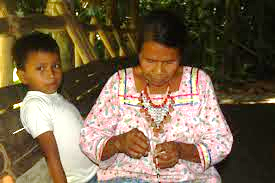 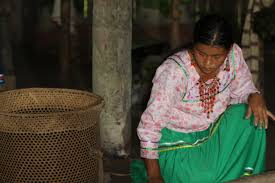 ARTESANÍAS
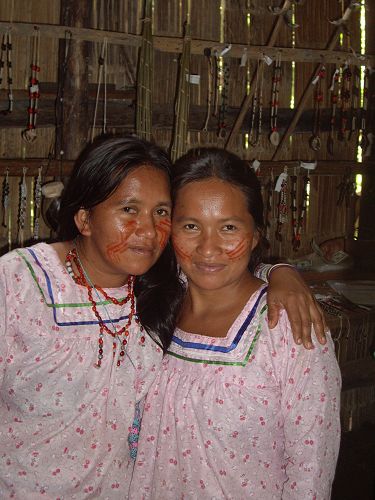 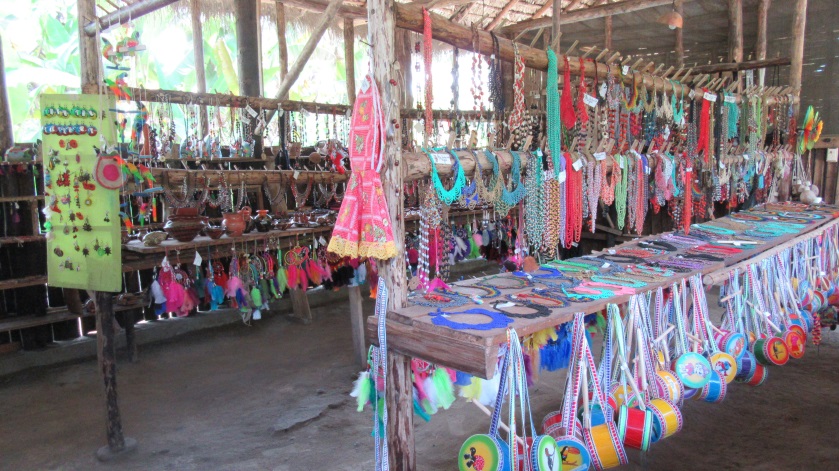 EDUCACIÓN
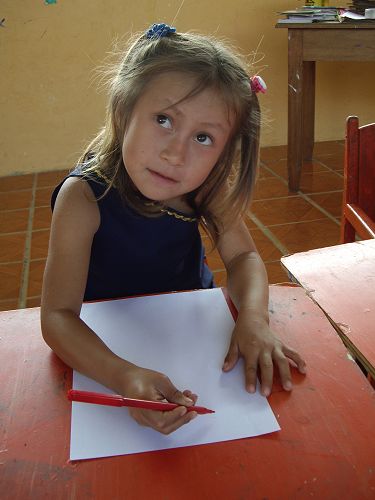 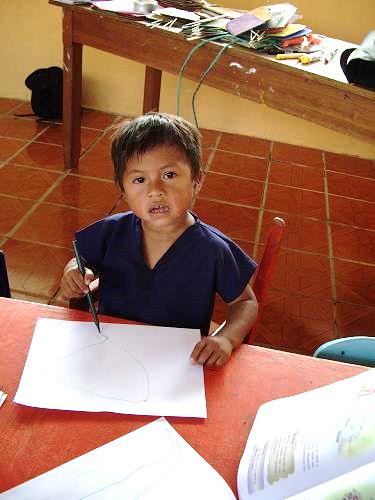 EL ROL DE LA MUJER EN EL ÁMBITO TURÍSTICO  DEL CTC SHIRIPUNO
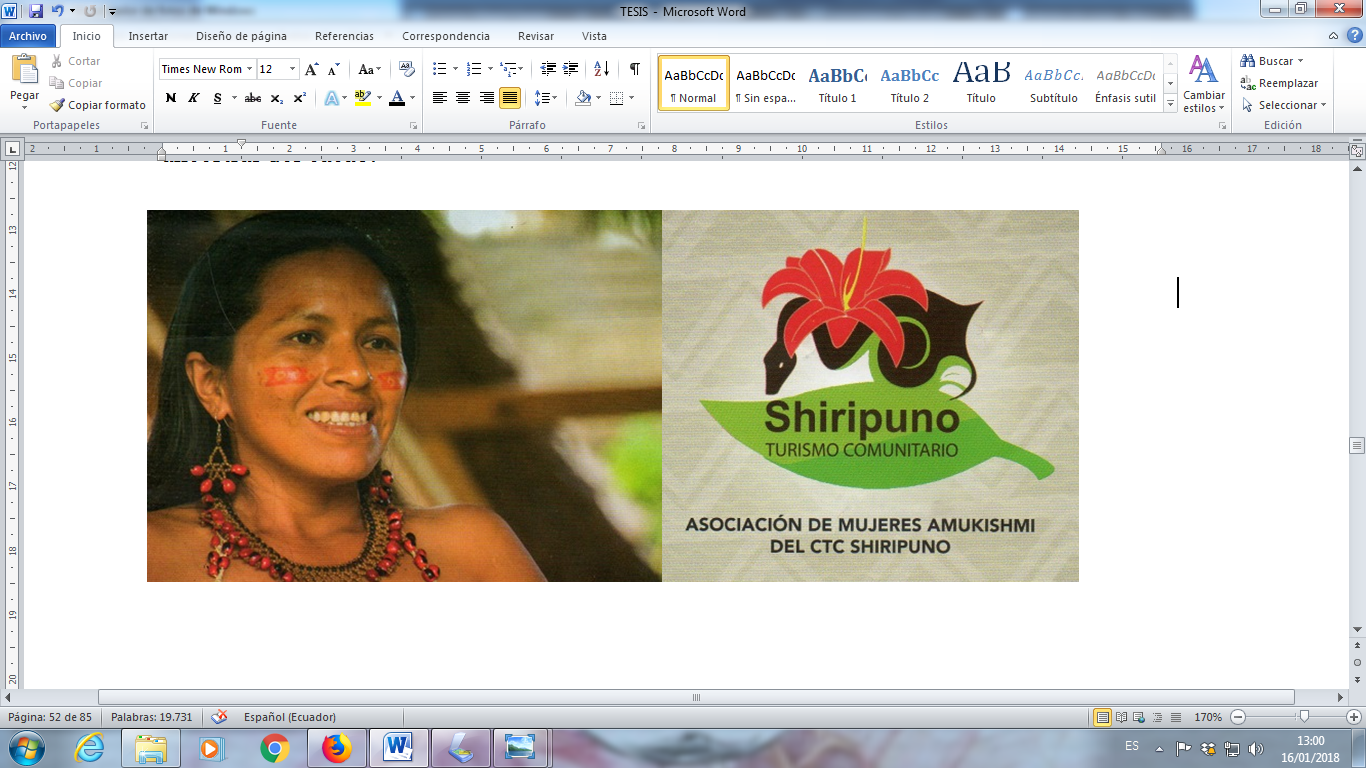 ADMINISTRACIÓN
ROTACIÓN DE 2 DÍAS
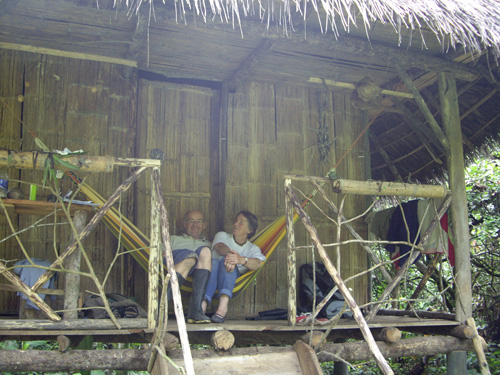 ALOJAMIENTO
* MINUCIOSAS
* VELOCES
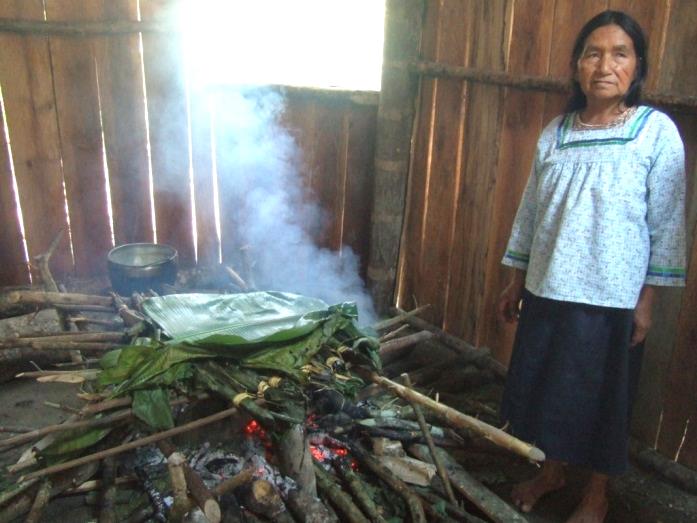 A Y B
APORTE NUTRICIONAL
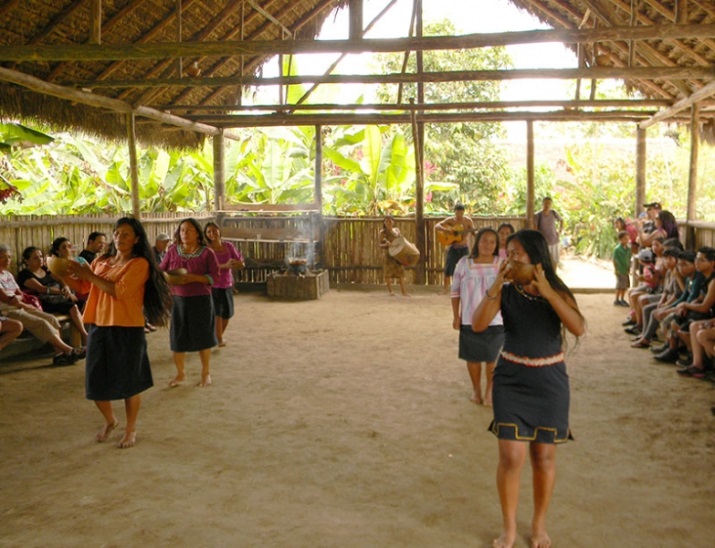 DANZA Y MÚSICA KICHWA
*VERSATILIDAD*CAPACIDAD
EL ROL DE LA MUJER EN OTROS ÁMBITOS DENTRO DEL TURISMO COMUNITARIO EN EL ECUADOR
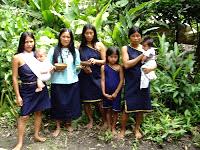 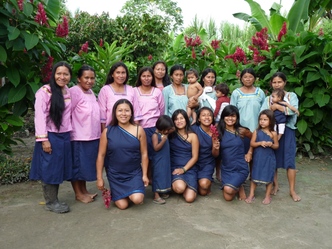 182%
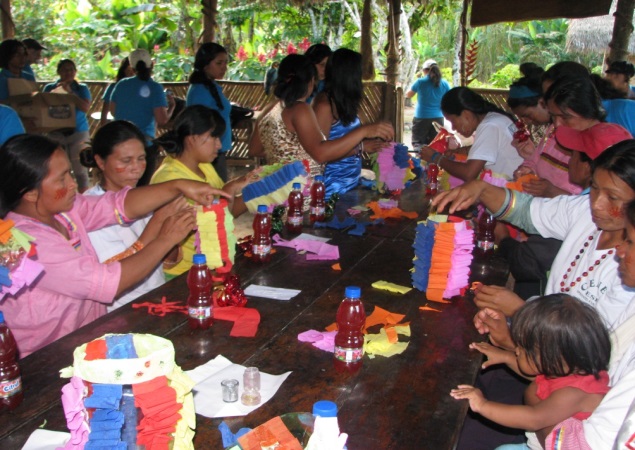 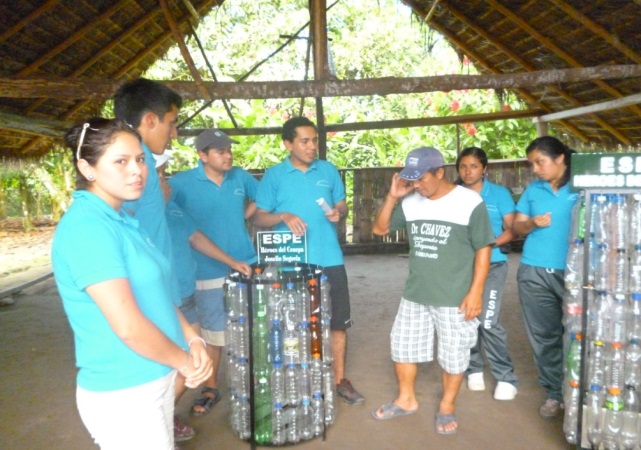 2012
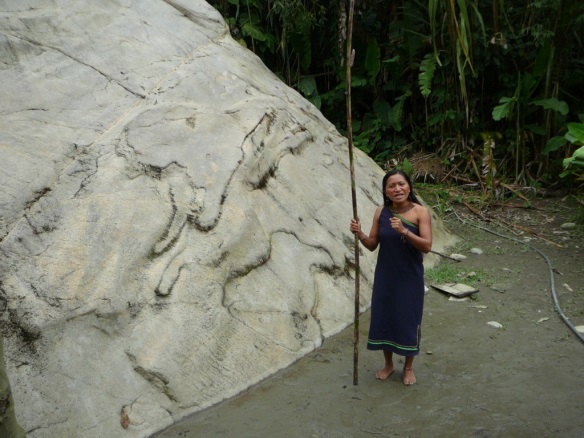 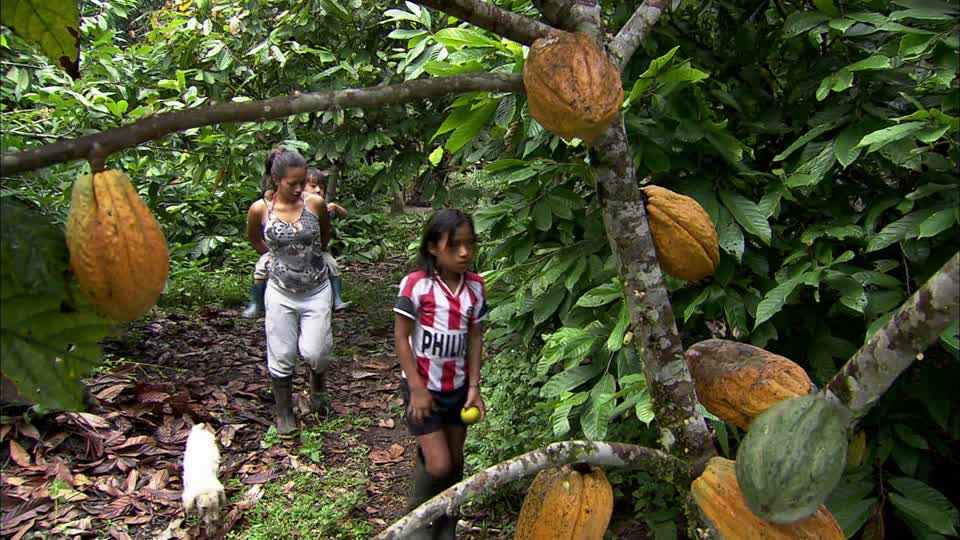 DIVERSIFICACIÓN PRODUCTIVA
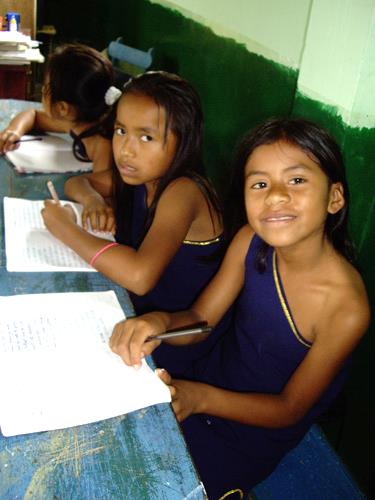 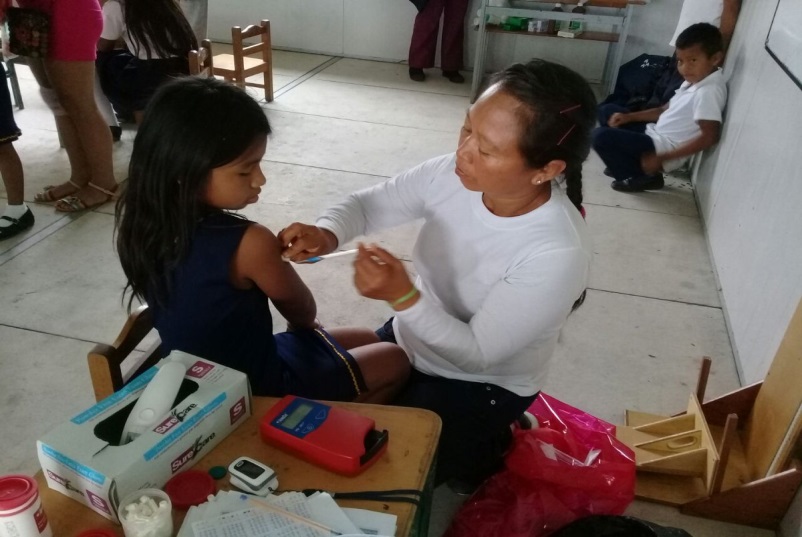 EDUCACIÓN Y SALUD
MODELO DEL DESARROLLO LOCAL
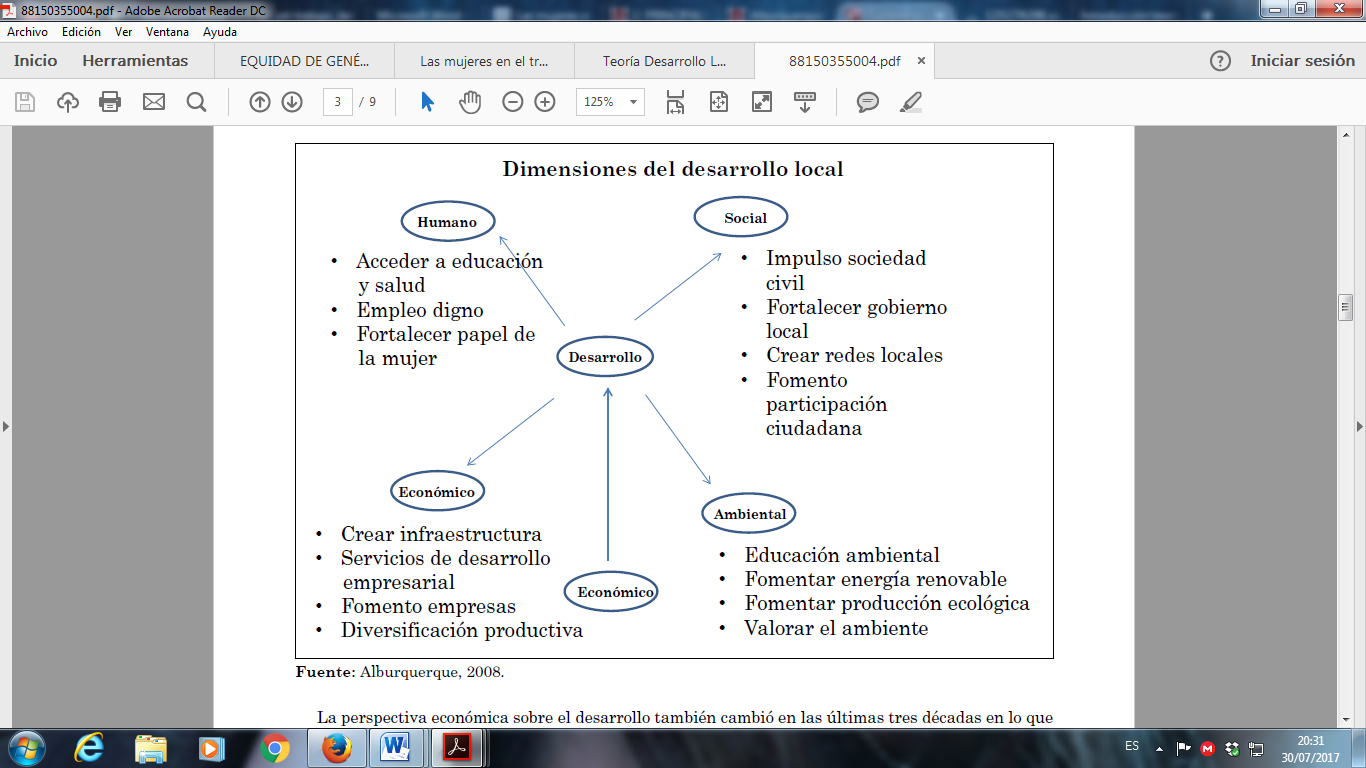 (Díaz, 2017)
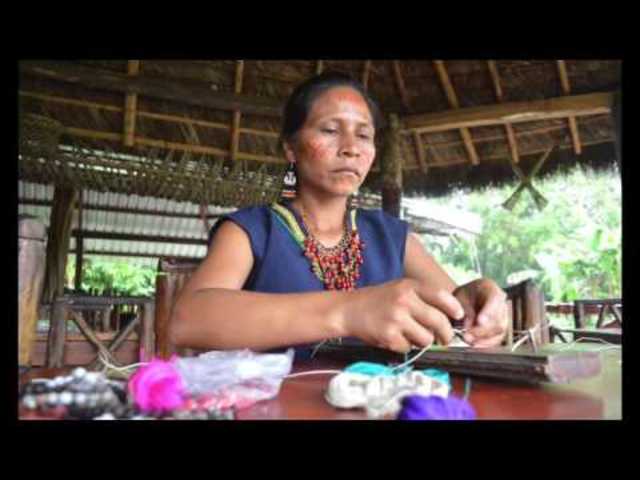 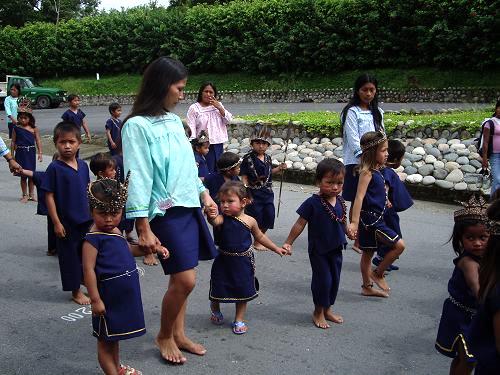 AMUKISHMI
06/03/2005
PROGRESO DE LA INFRAESTRUCTURA TURÍSTICO DEL CTC SHIRIPUNO
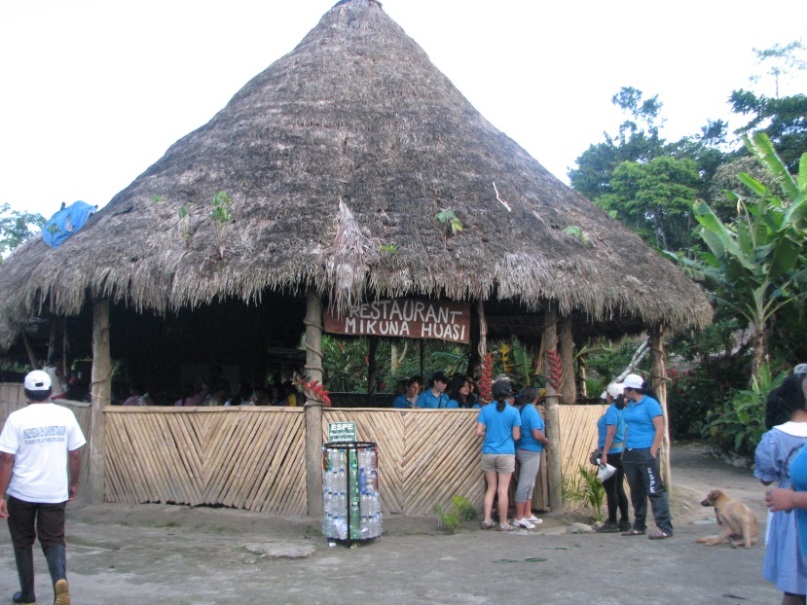 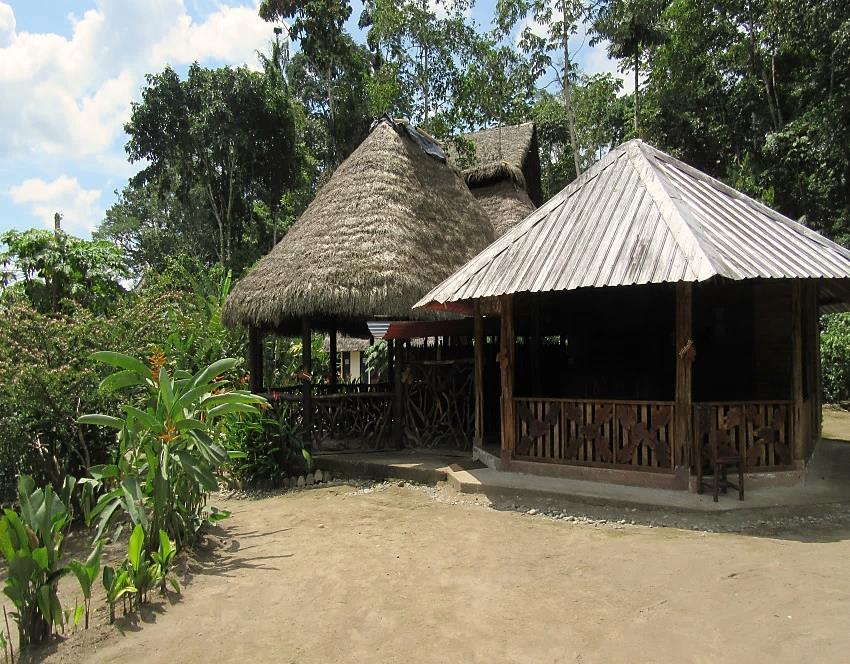 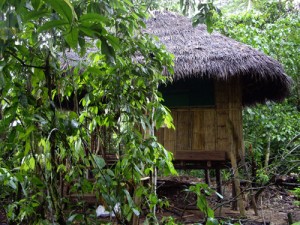 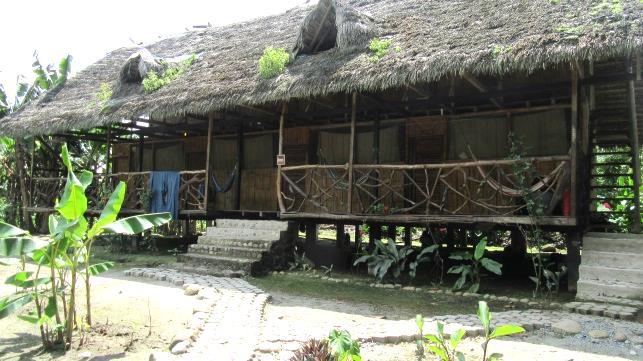 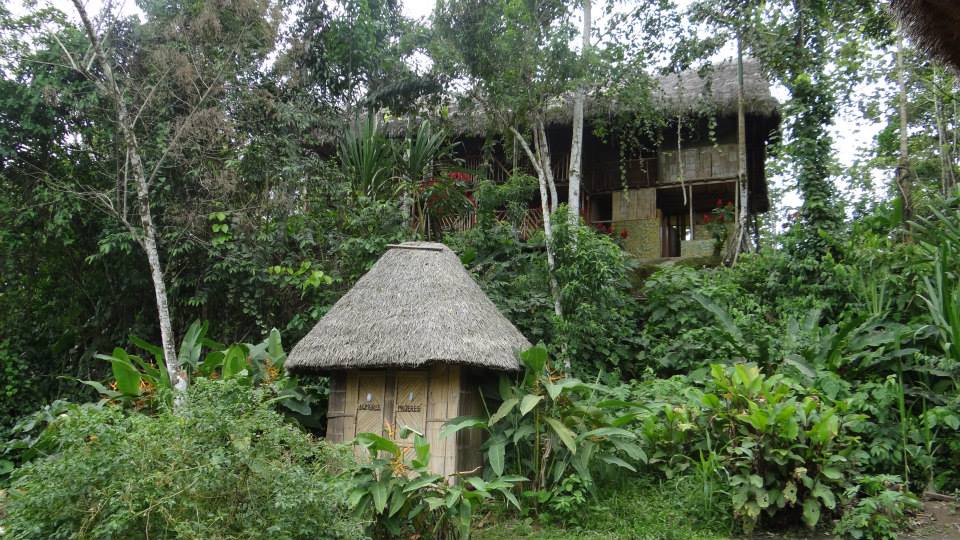 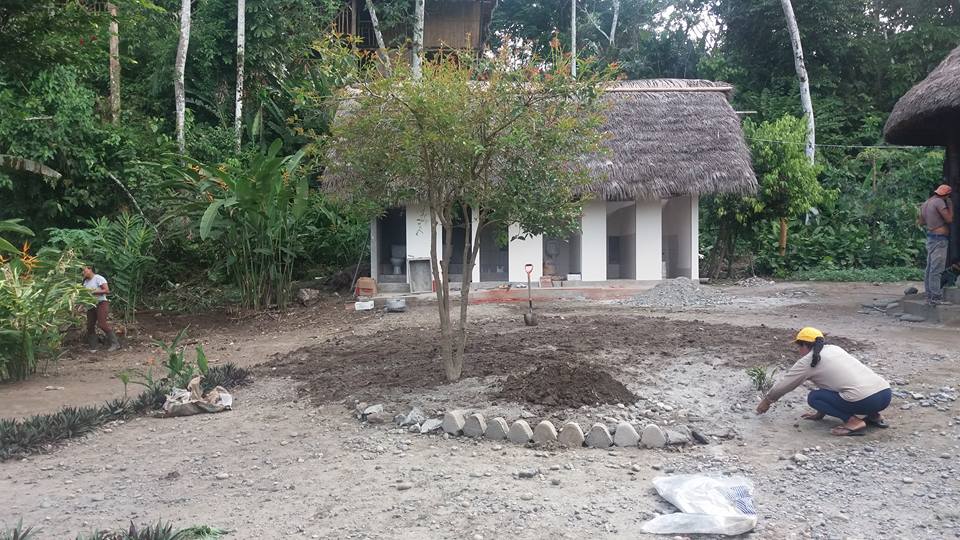 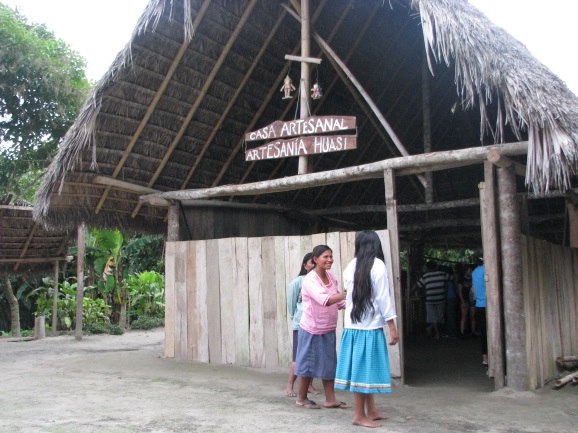 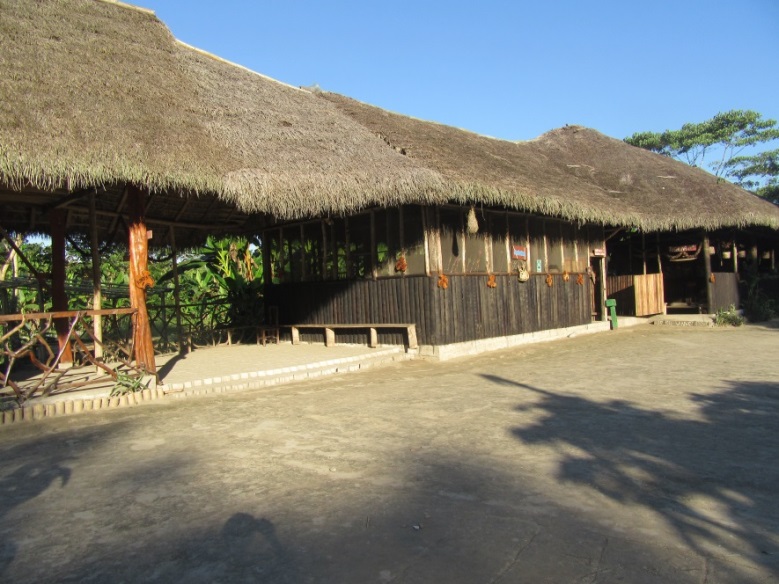 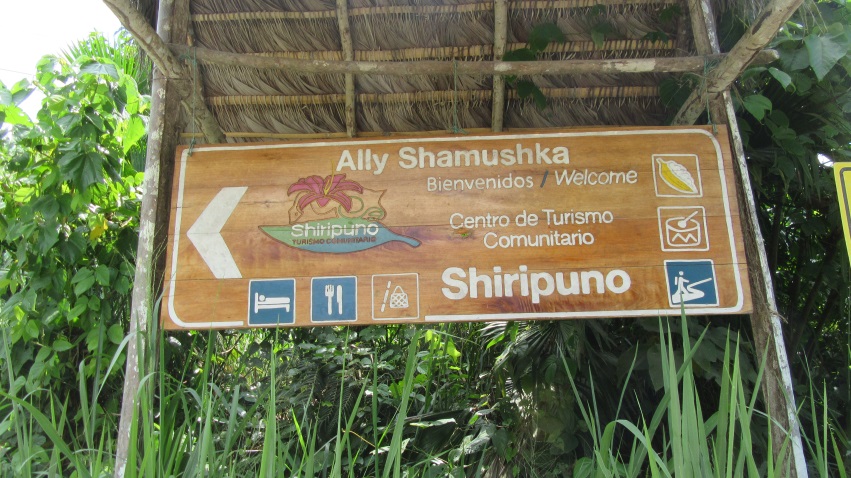 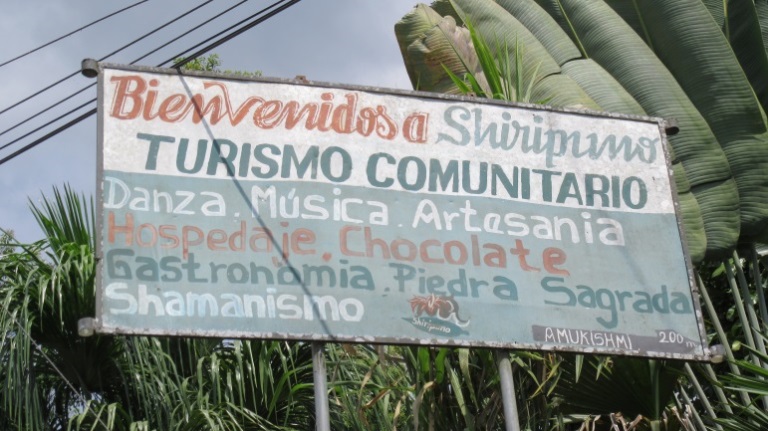 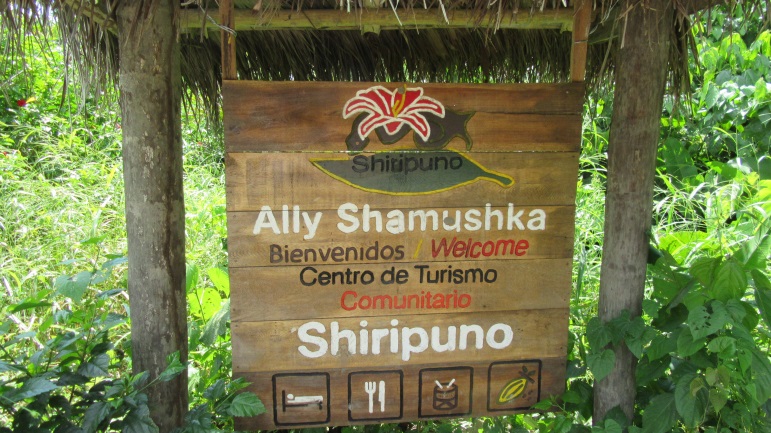 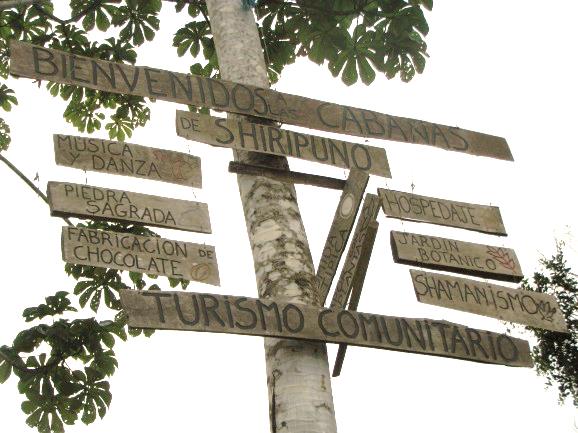 CONCLUSIONES
TURISMO COMUNITARIO
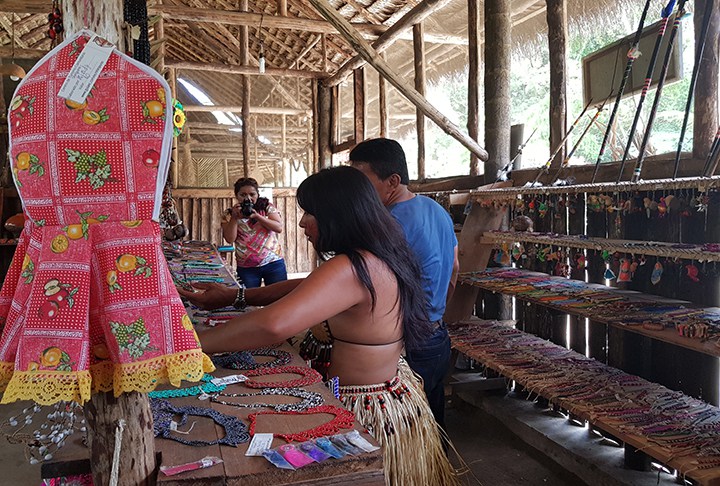 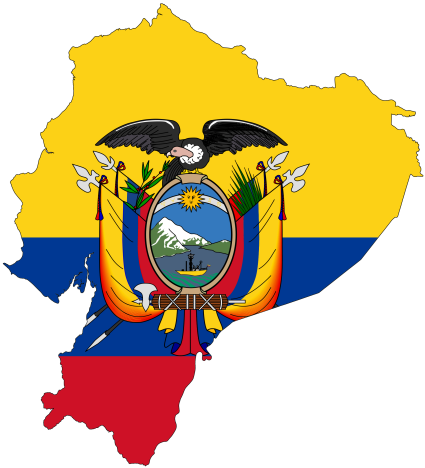 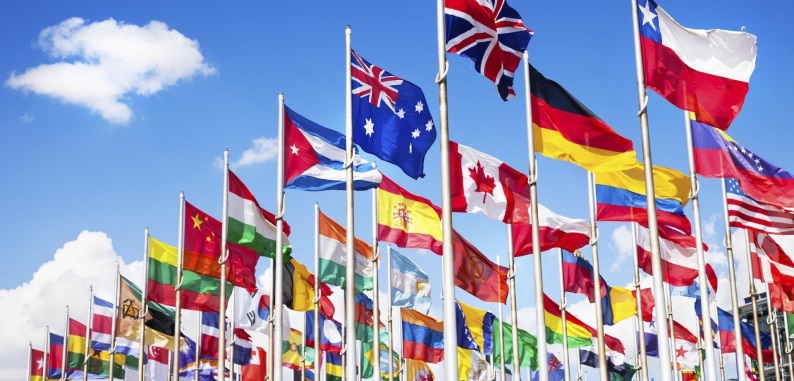 30 años
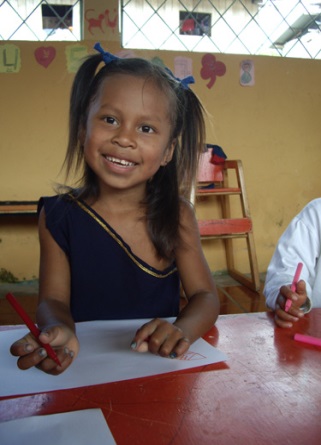 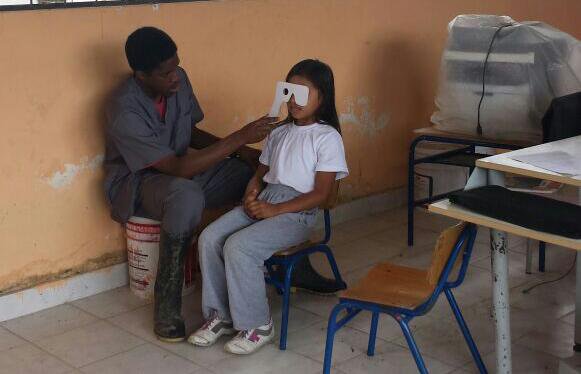 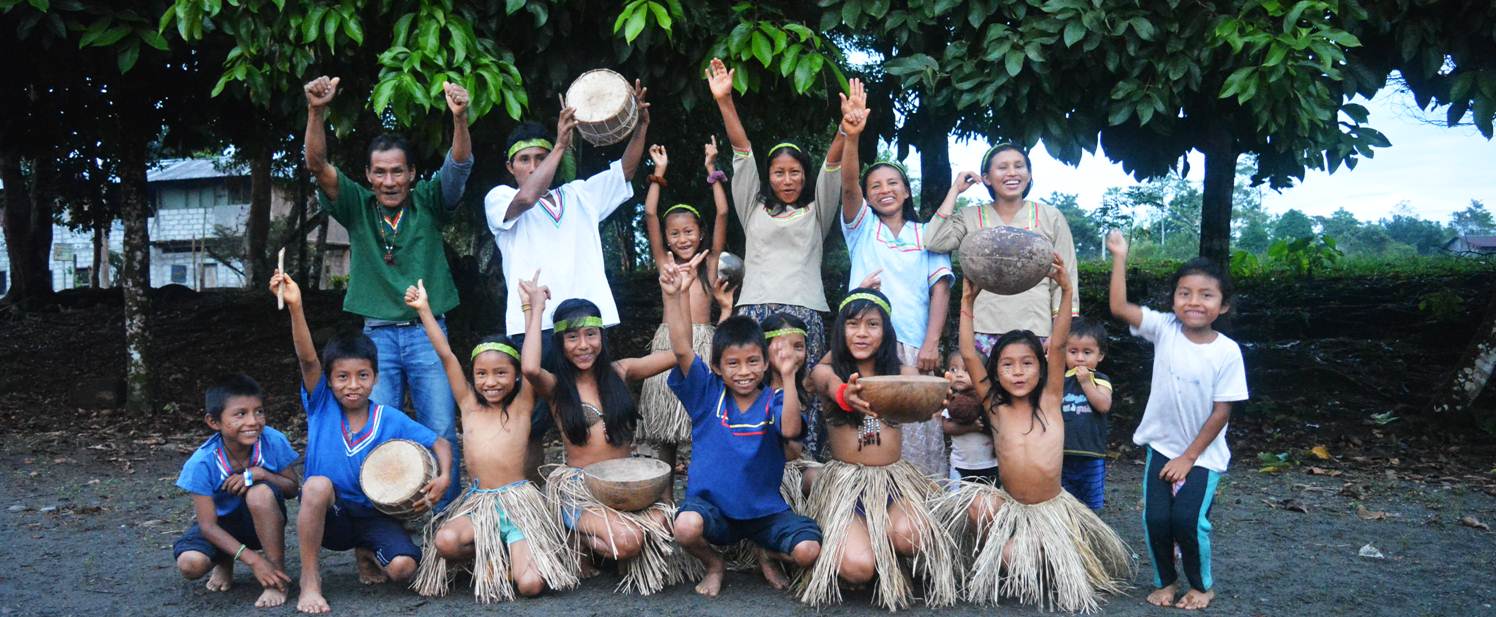 EL ROL DE LA MUJER
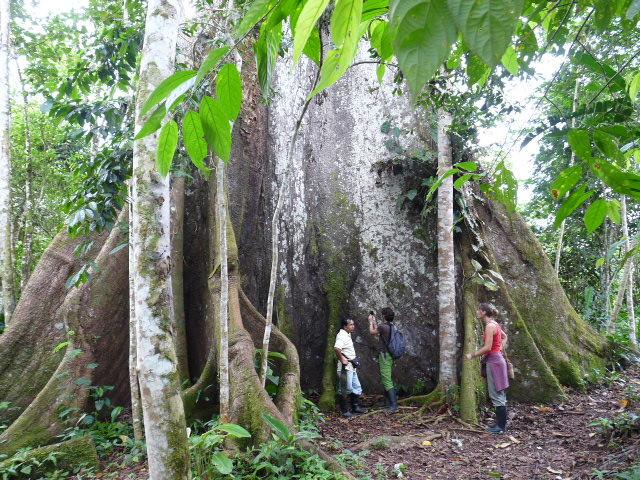 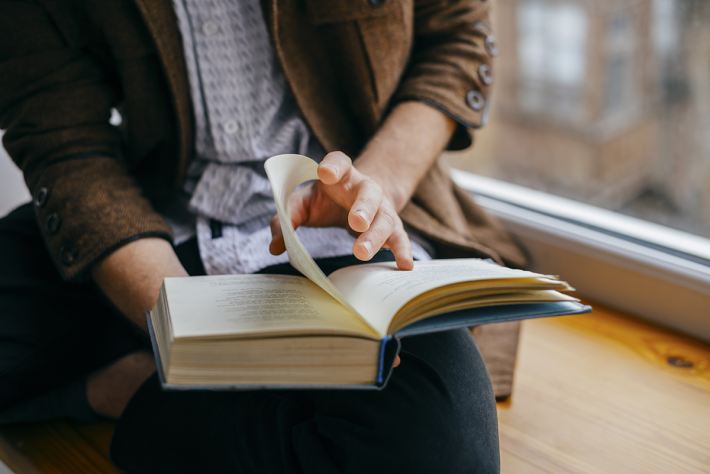 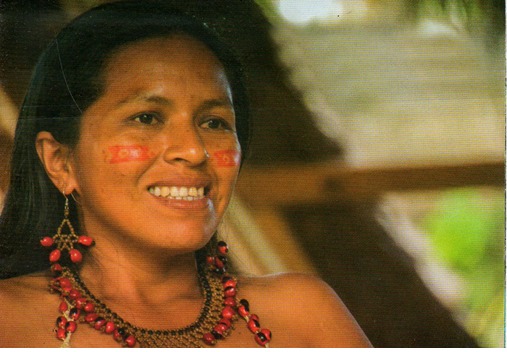 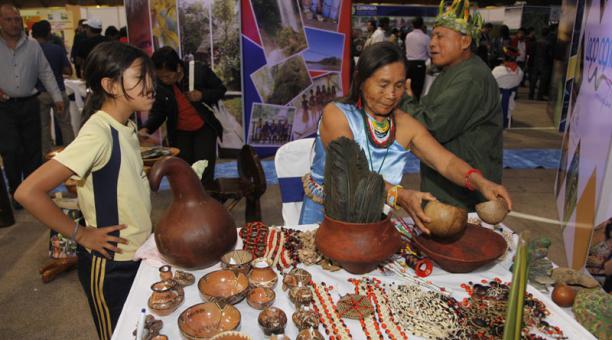 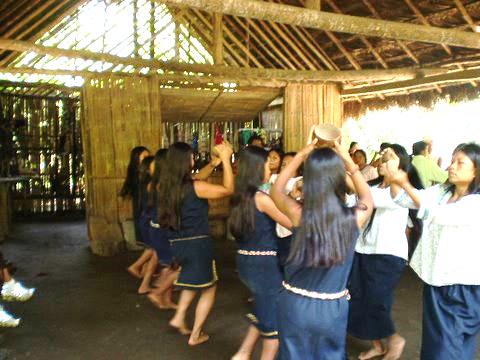 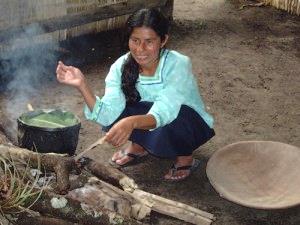 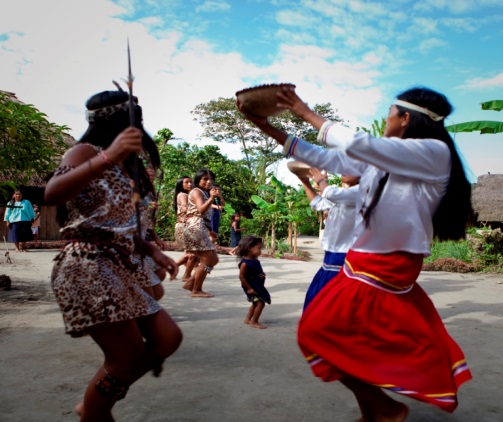 Más mujeres
CTC SHIRIPUNO
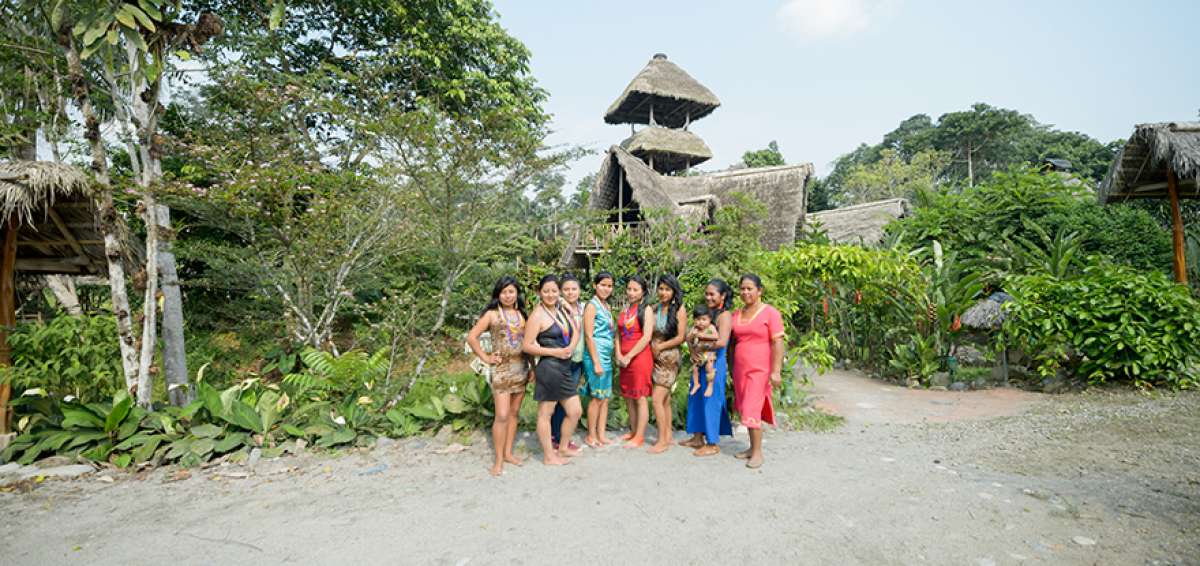 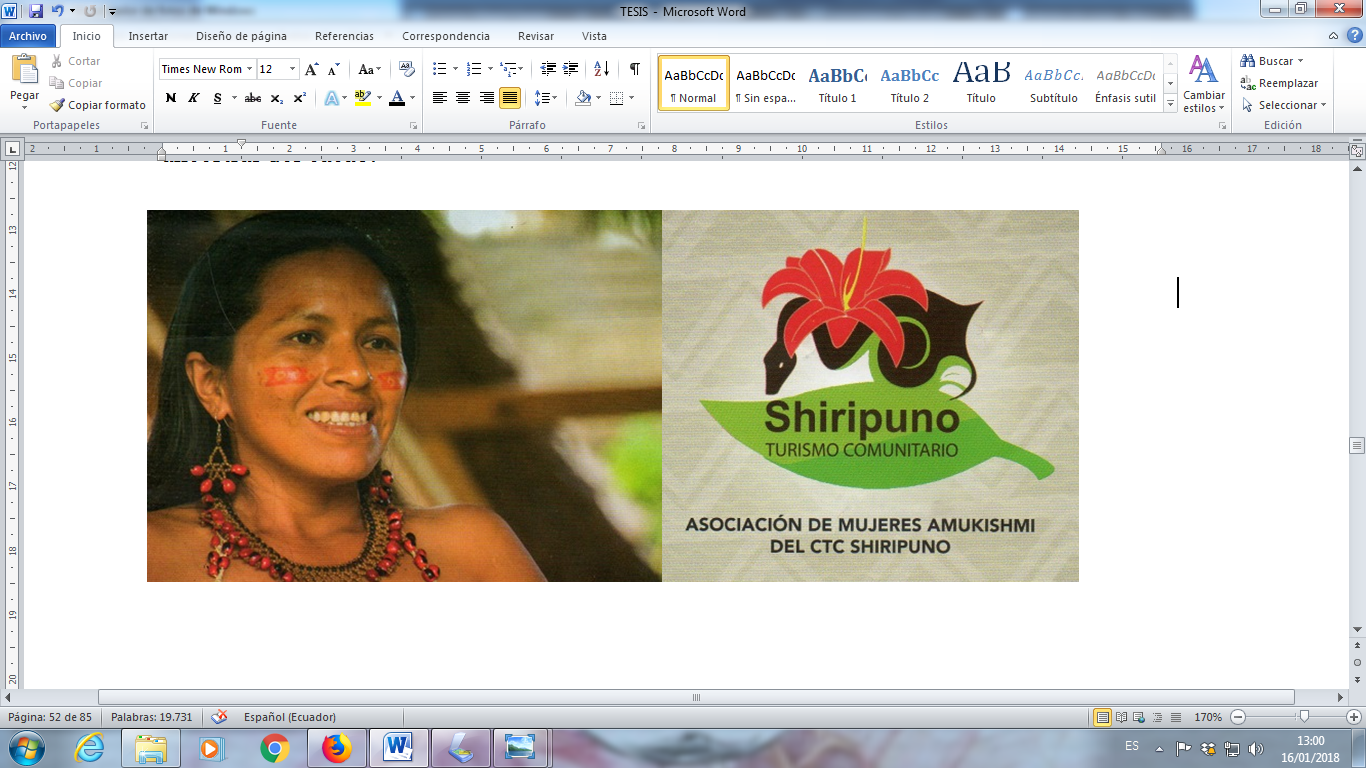 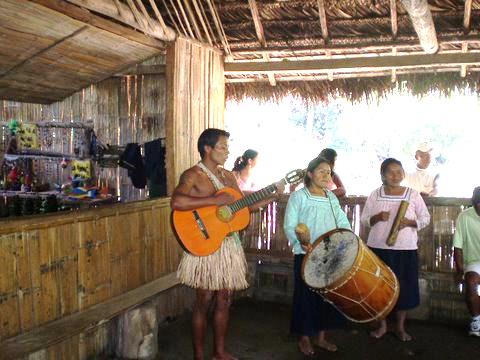 RECOMENDACIONES
EL ROL DE LA MUJER
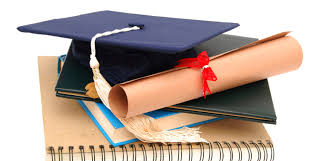 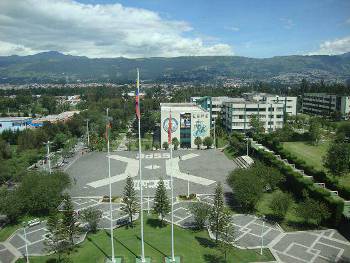 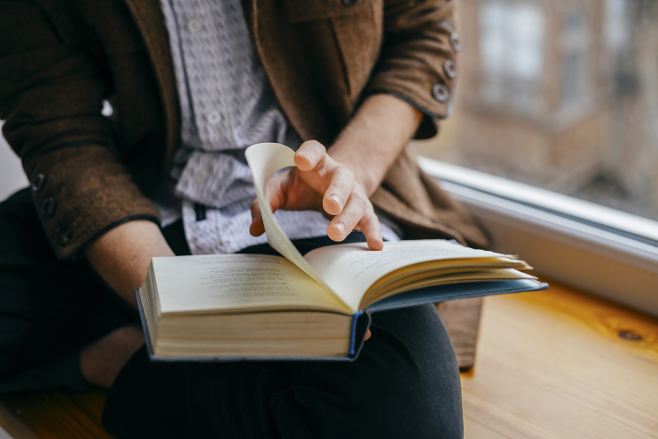 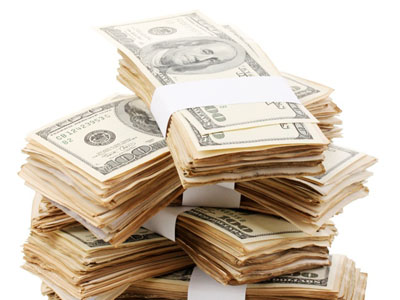 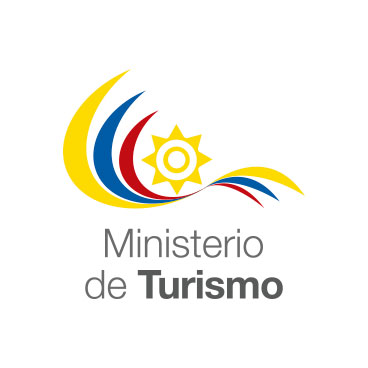 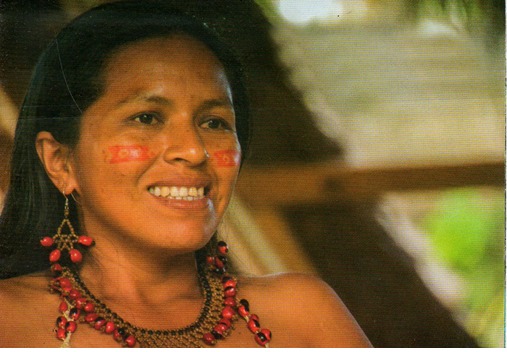 FEPTCE
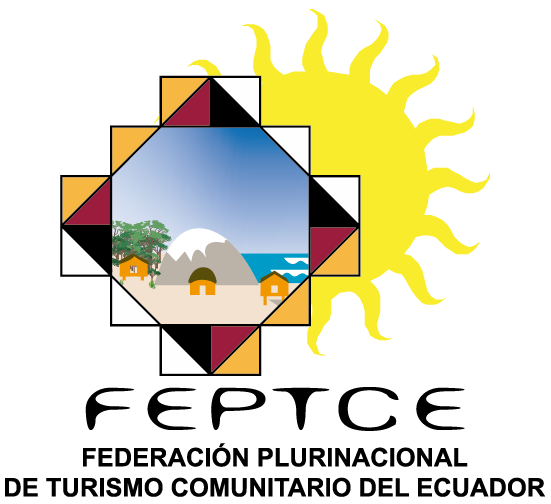 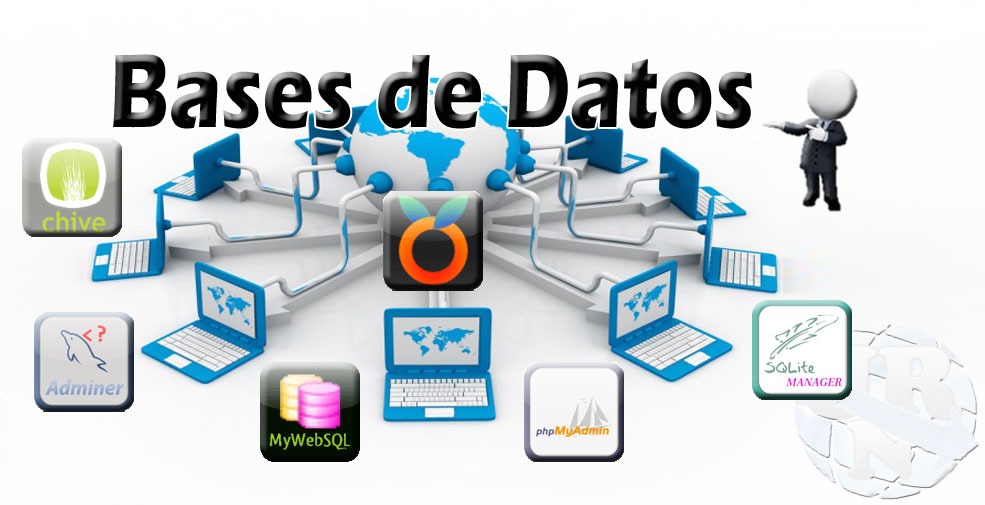 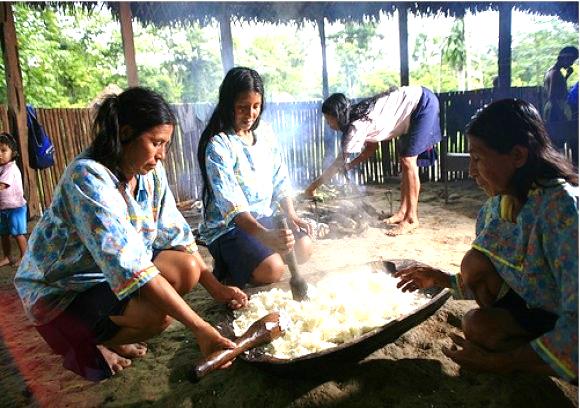 MUCHAS GRACIAS